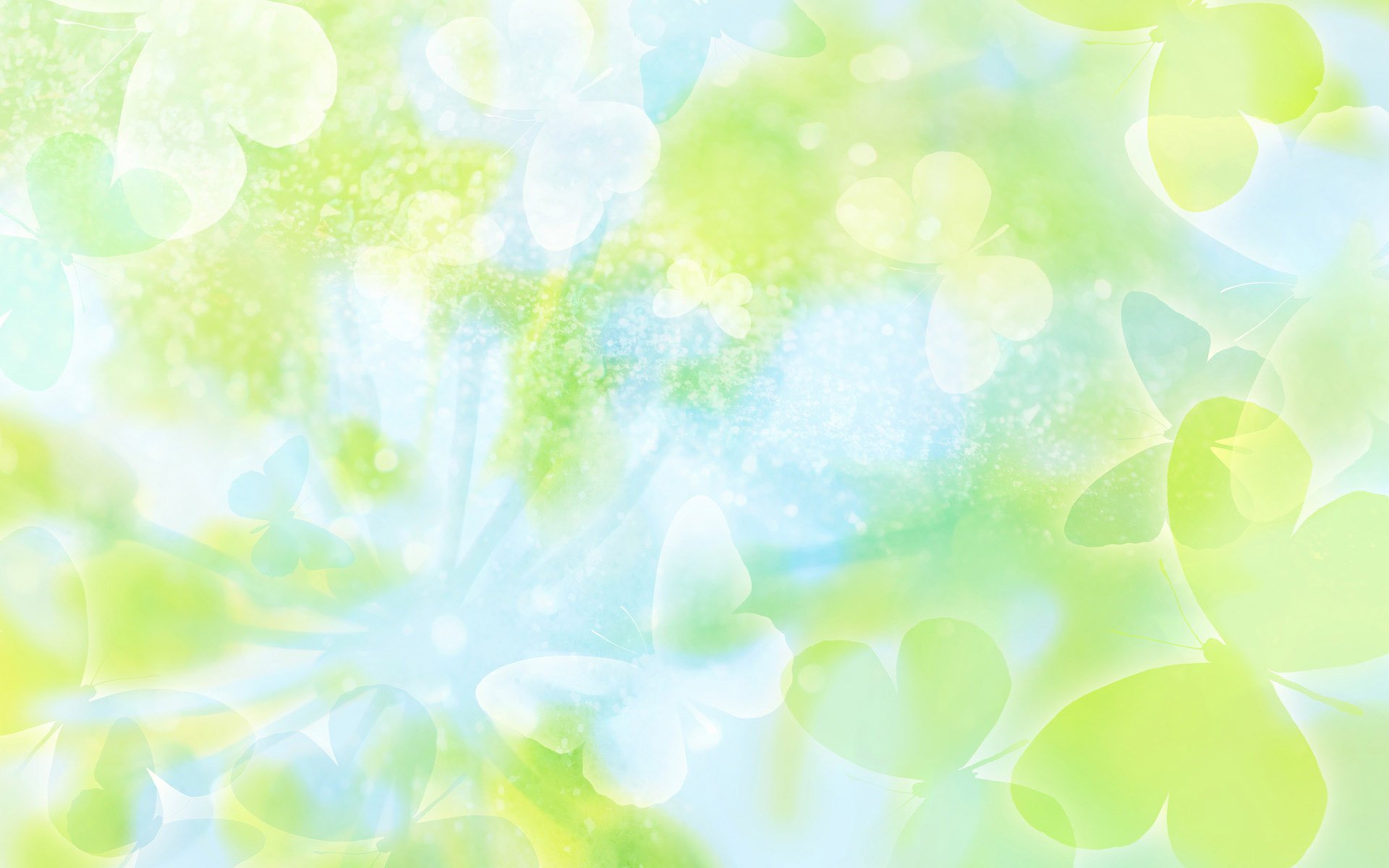 Муниципальное бюджетное дошкольное образовательное учреждение
детский сад «Олененок»
ФЦКМ и лепки в средней группе
«Кошечка»
Составила :
 Васильева Анна Александровна, 
воспитатель
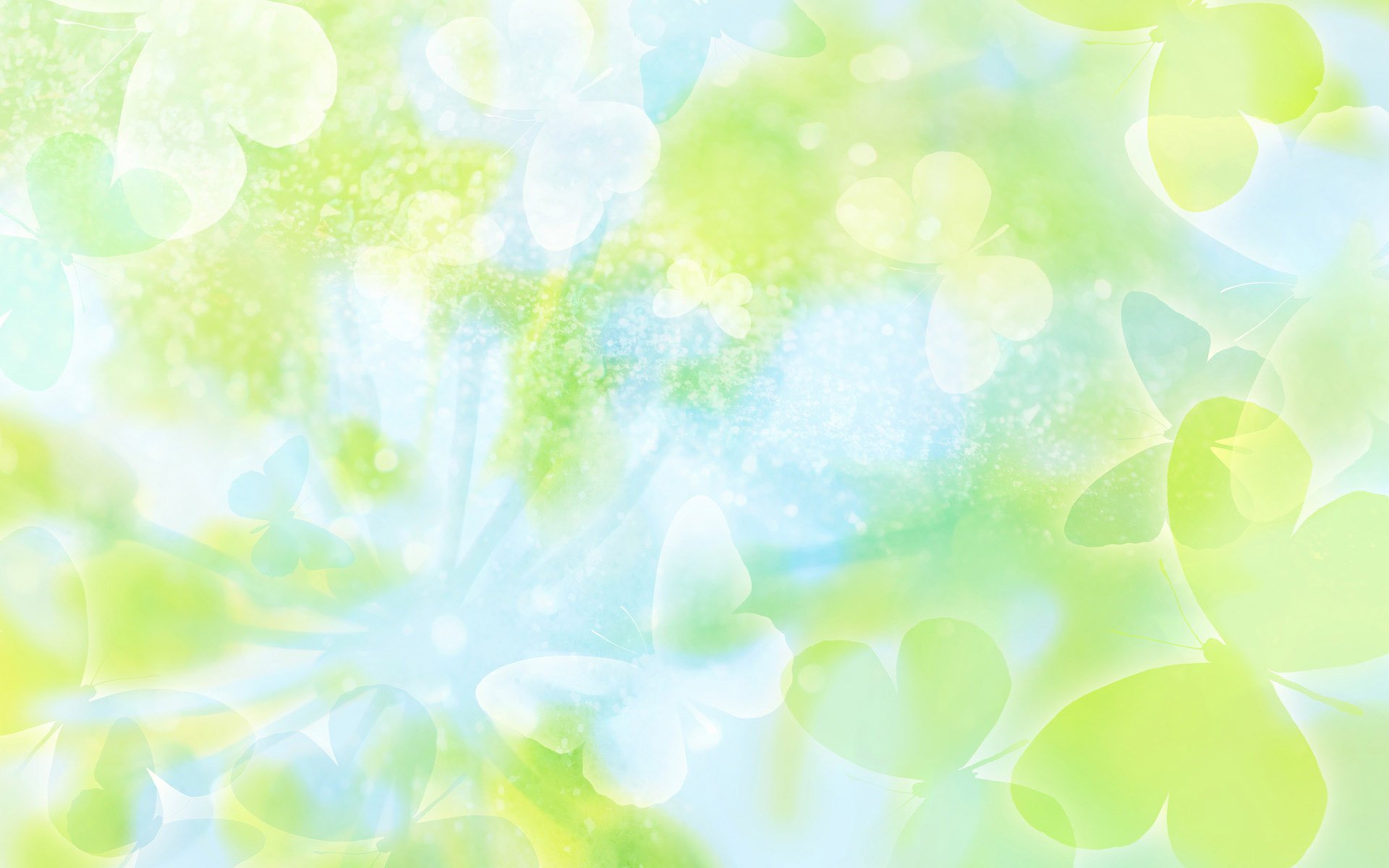 Домашние животные живут рядом с человеком, он кормит их и ухаживает за    ними. В свою очередь они тоже стали полезными для человека: дают молоко, шерсть, мясо. Охраняют дом.
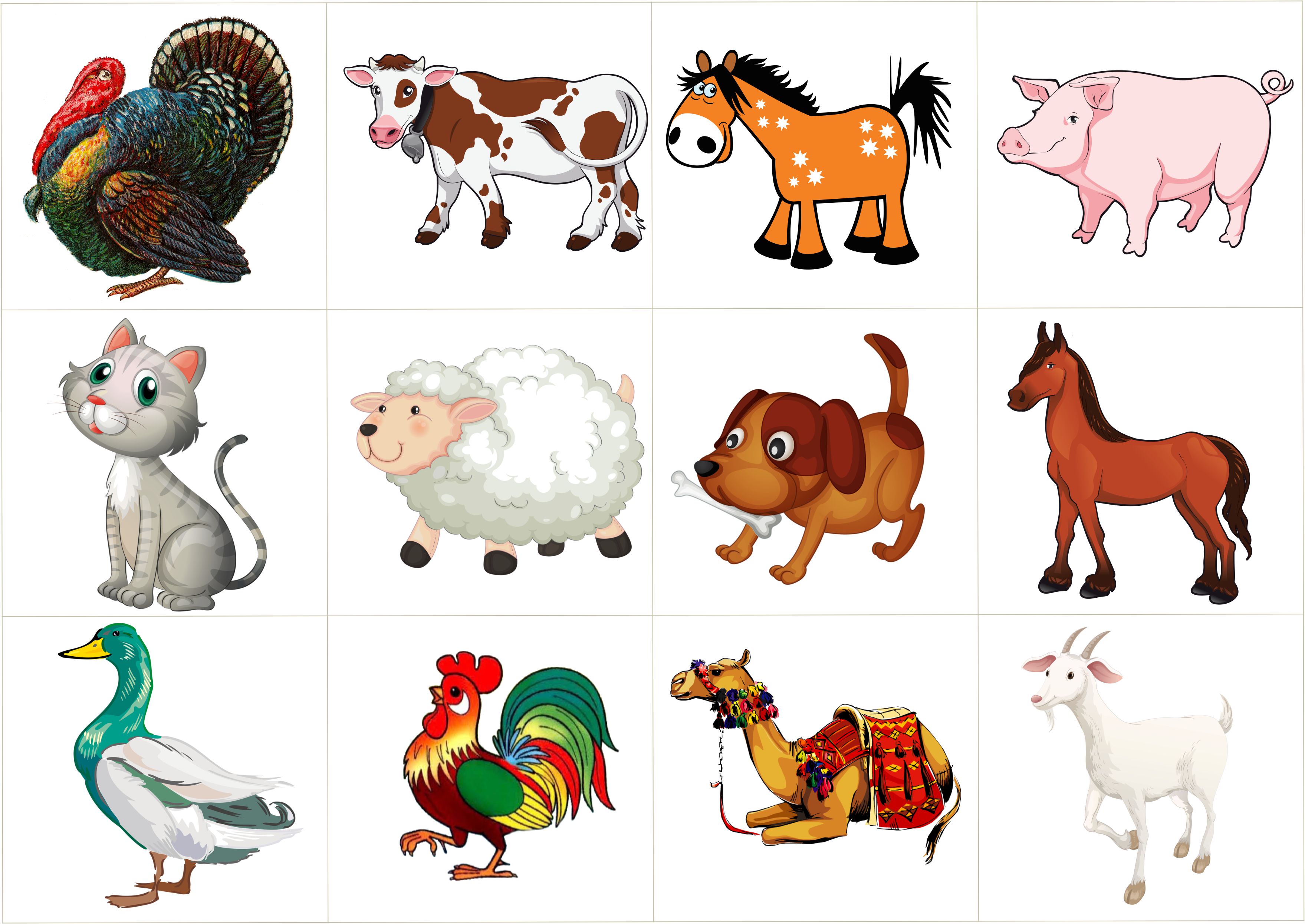 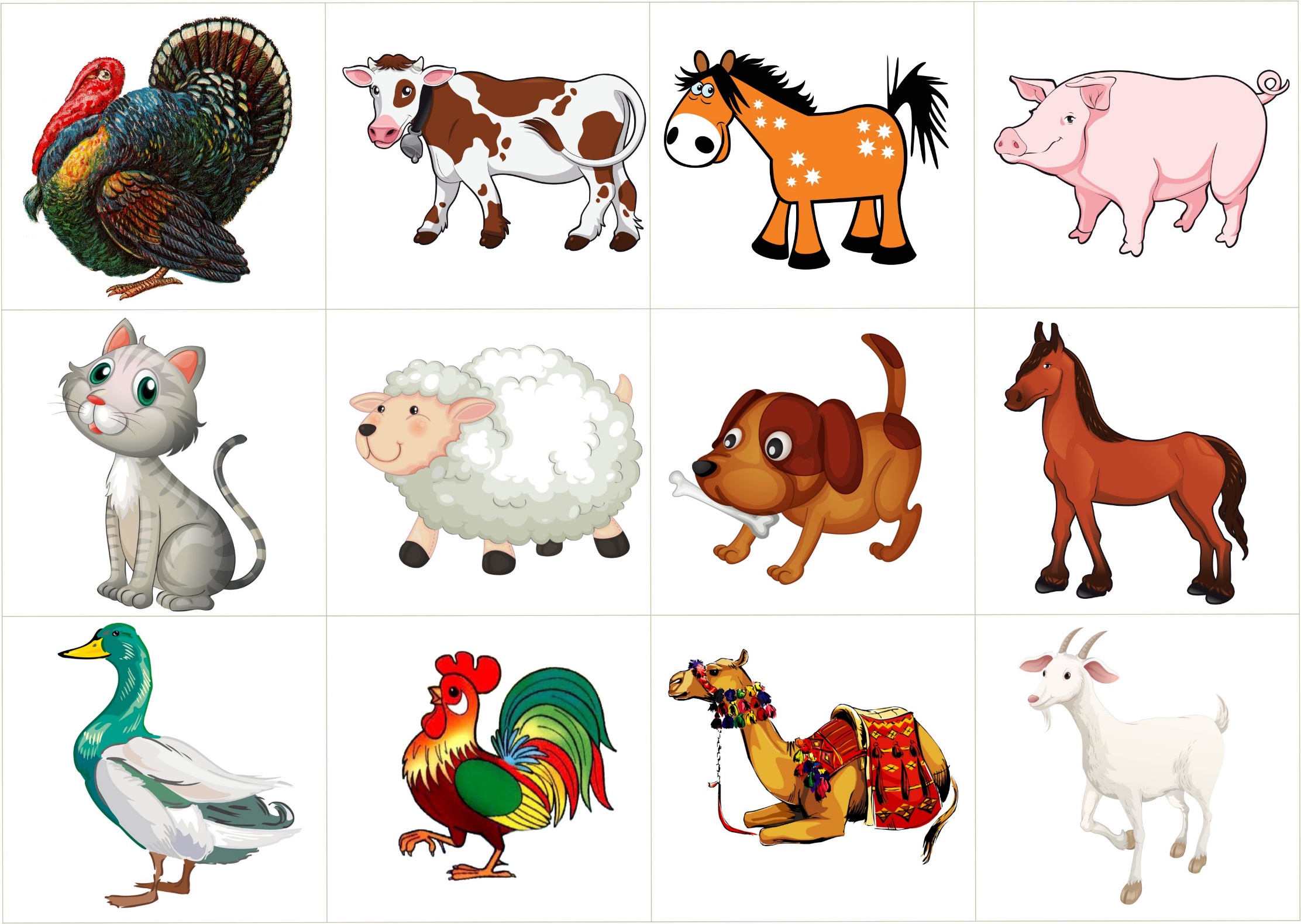 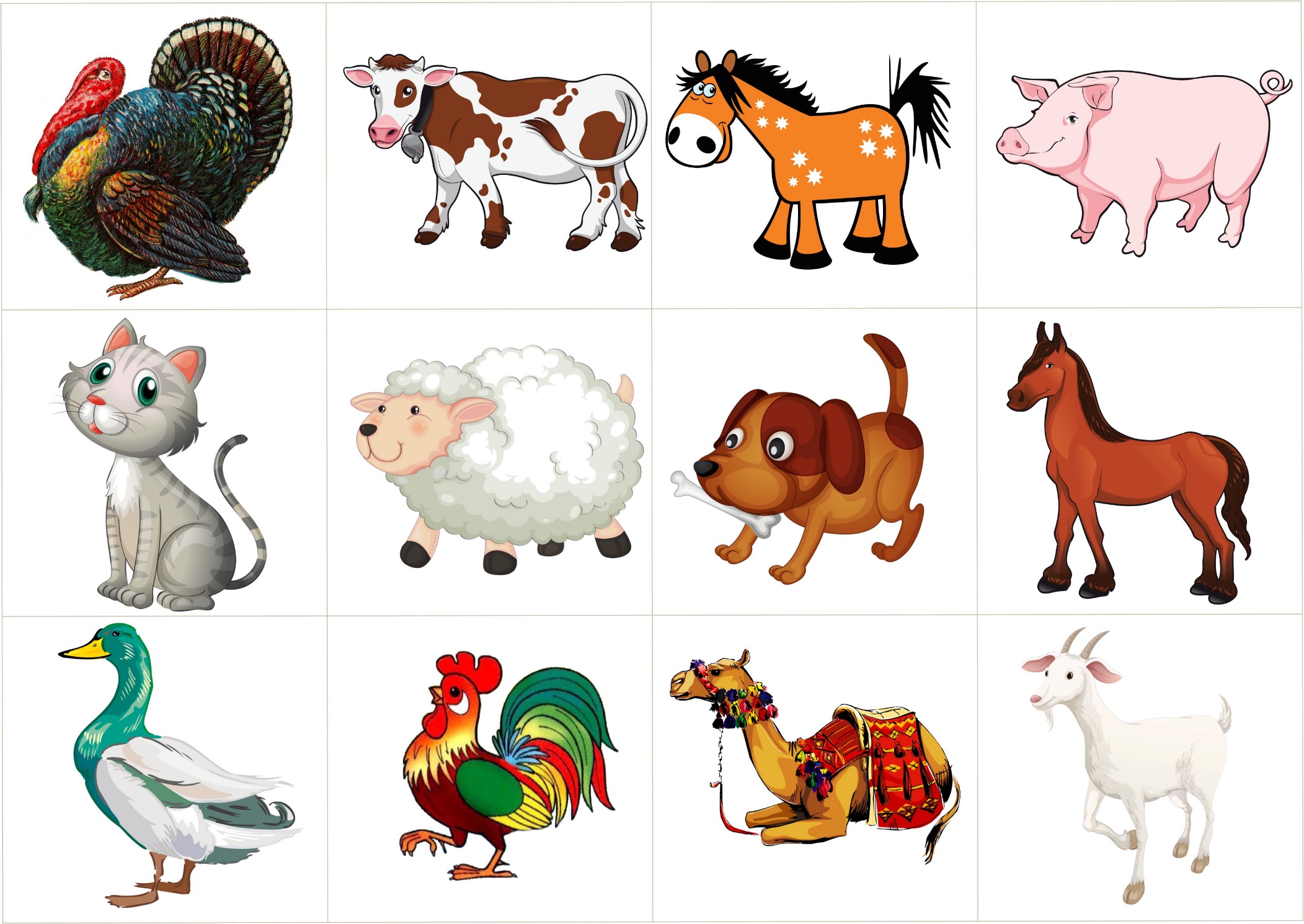 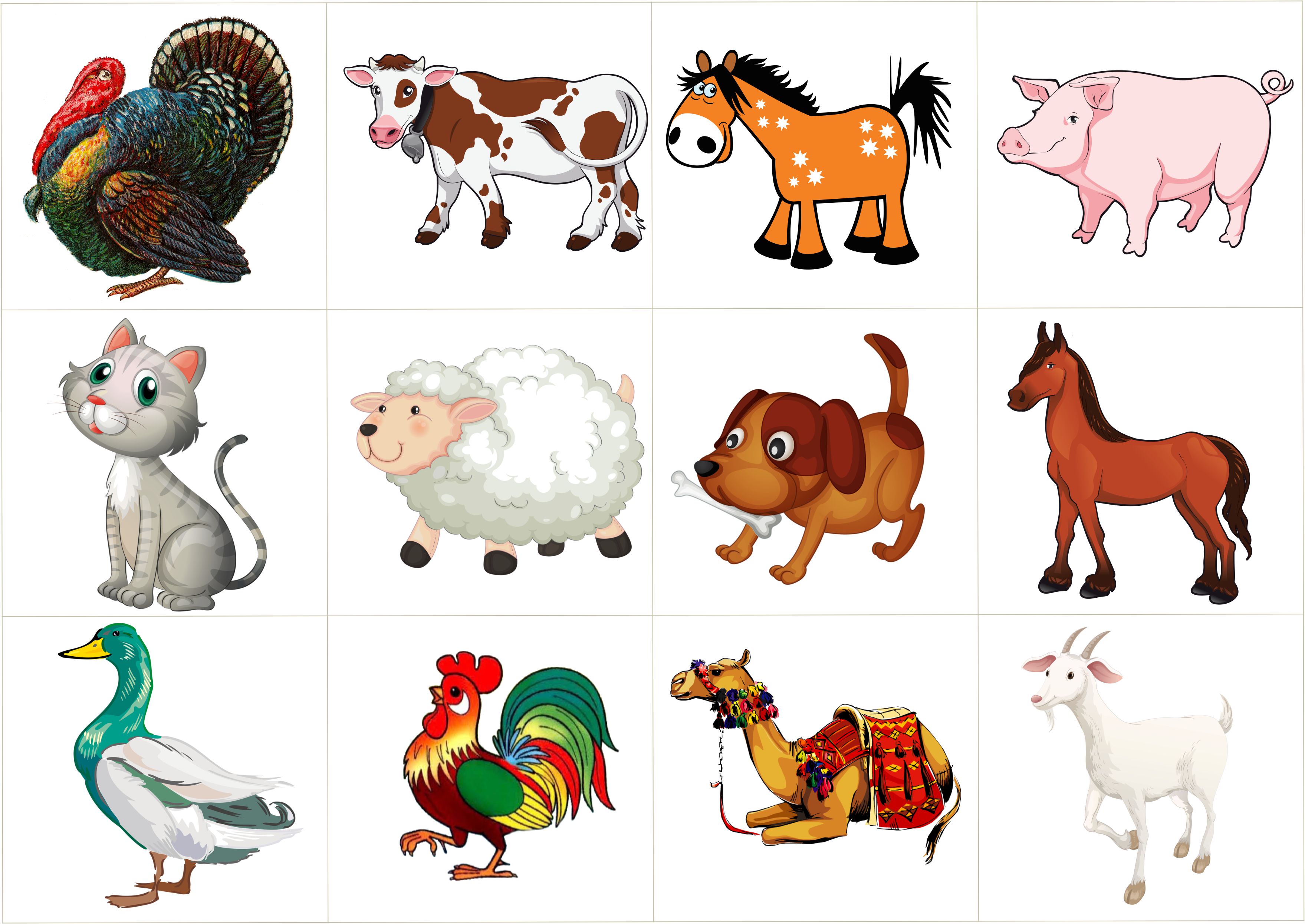 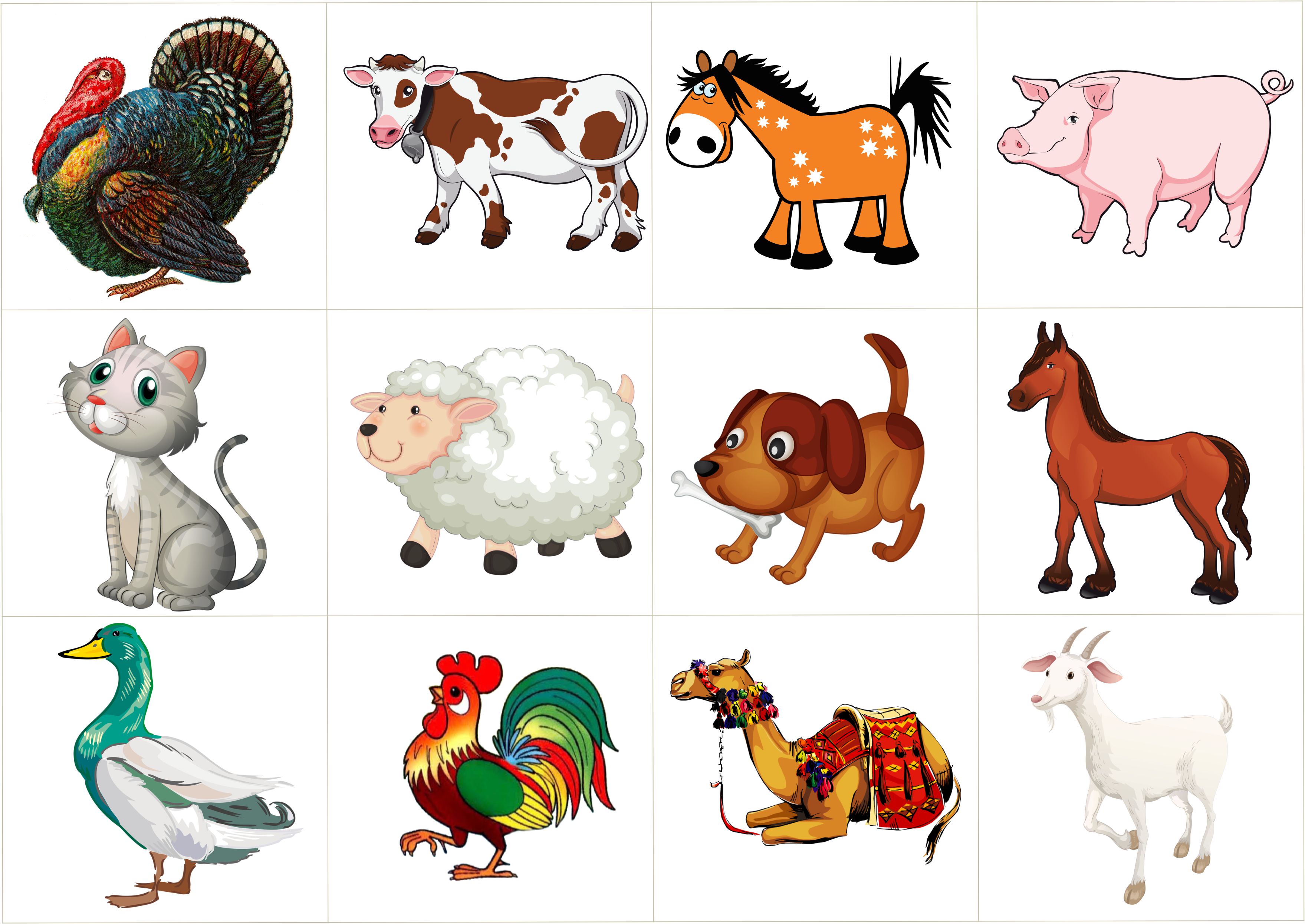 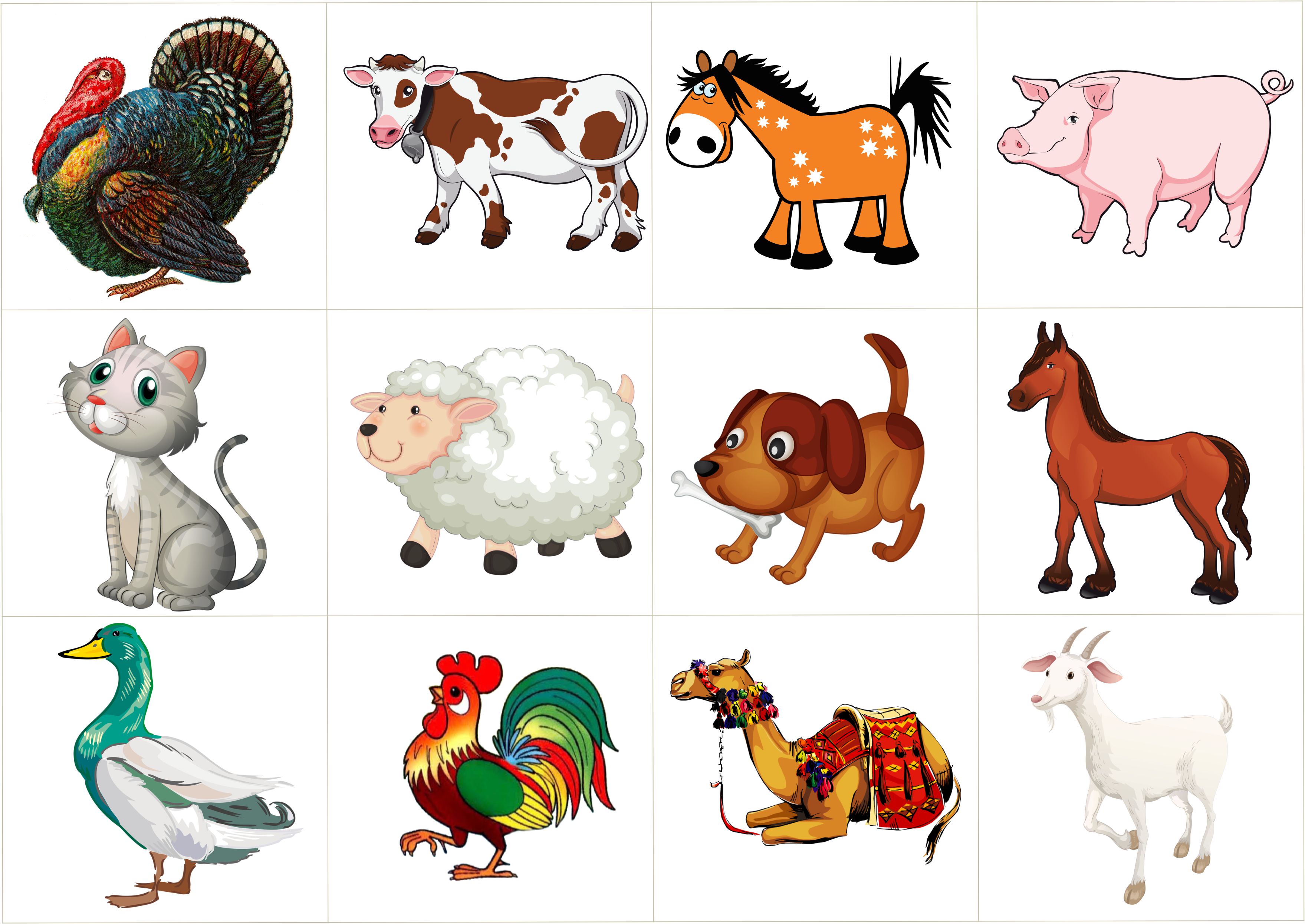 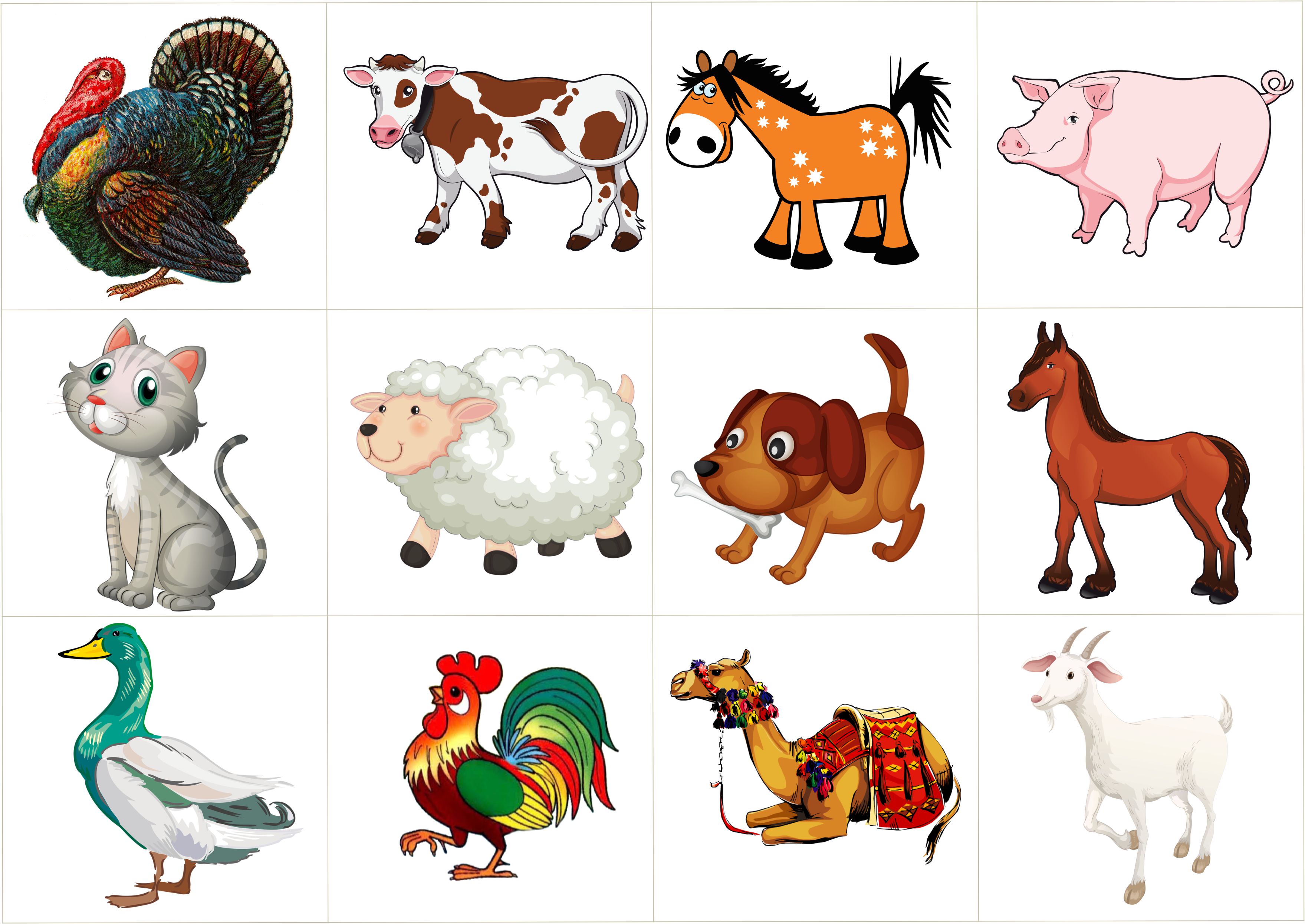 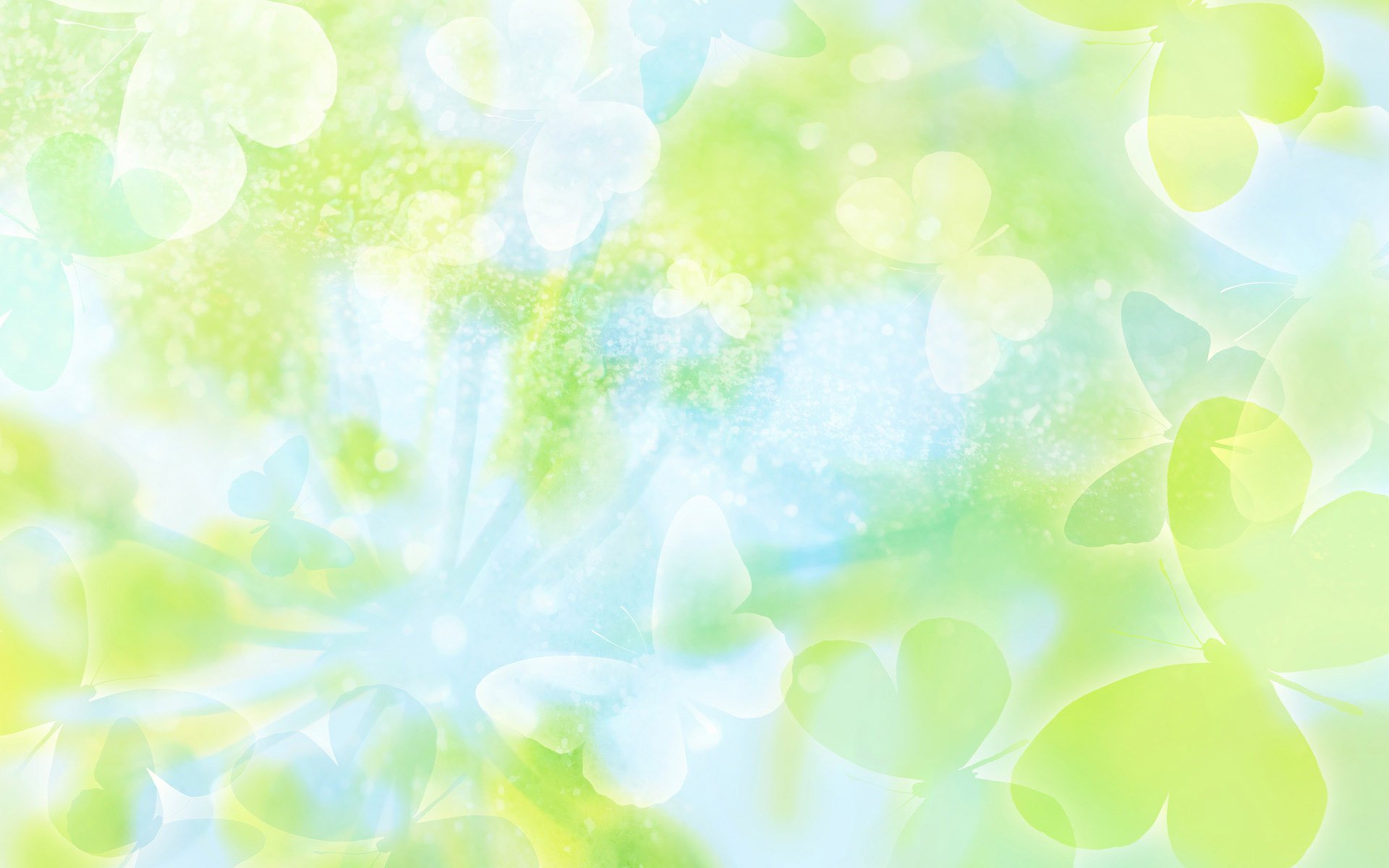 Загадки 
Груз везёт, сено жуёт, Хвостом помахивает,
Гривой потряхивает. И–го–го, И–го–го,  
поскачу я далеко  (Лошадь)
Как вы думаете, какую пользу приносит лошадь?  
Где живут кони?  (В конюшне)
Живёт она у нас в хлеву, Жуёт и сено, и траву,И молоко попить даёт. Так кто её мне назовёт?
 (Корова)
Какую пользу приносит людям корова?  
А где живет корова?   (В коровнике)
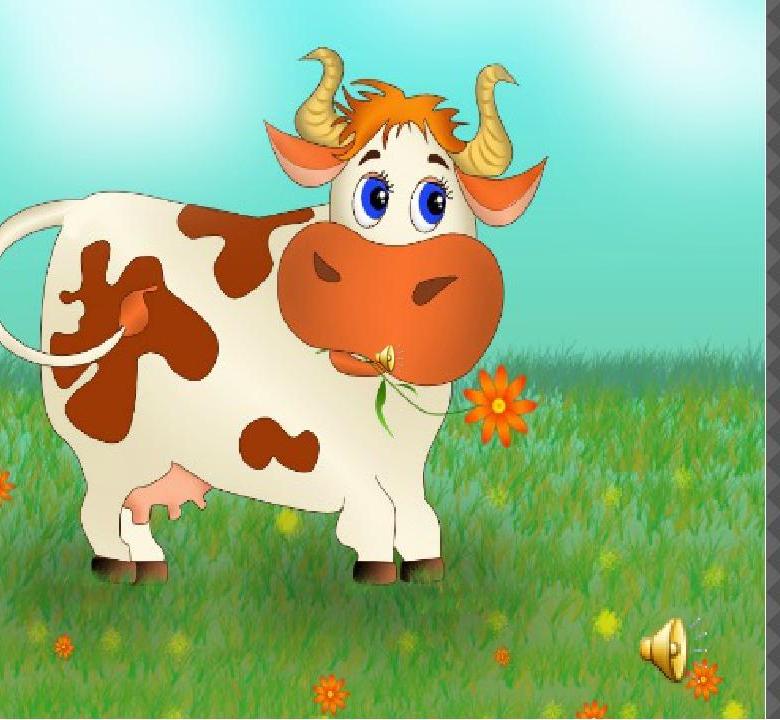 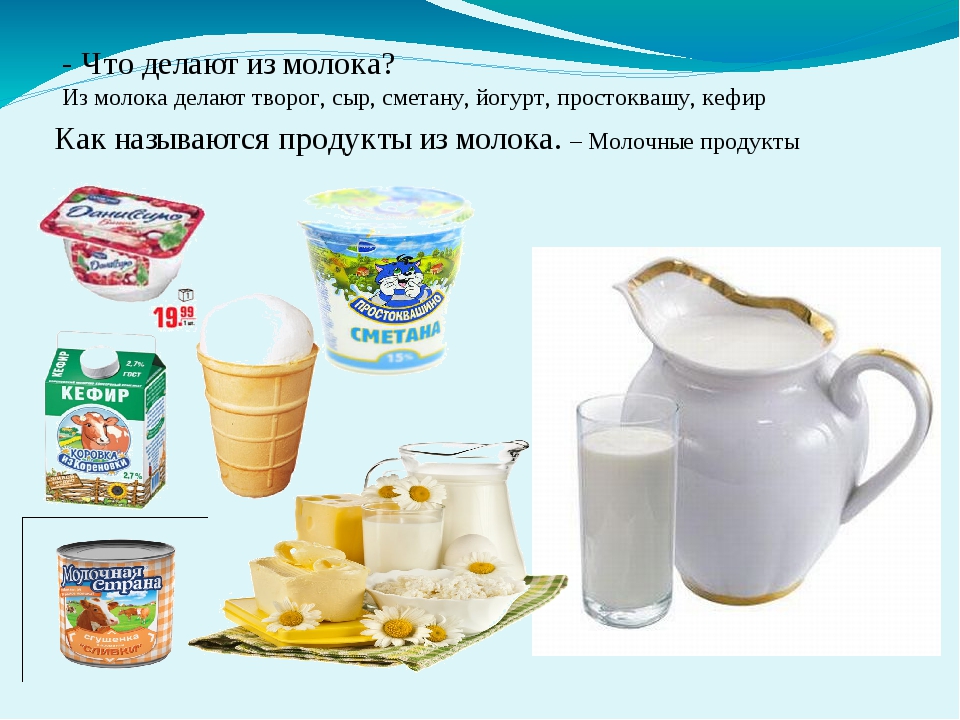 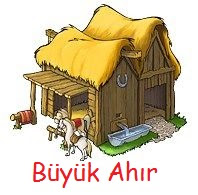 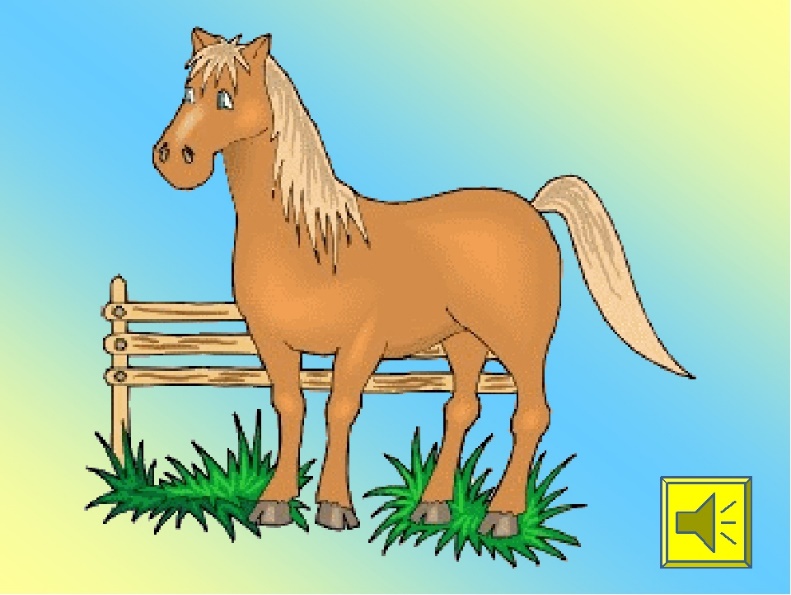 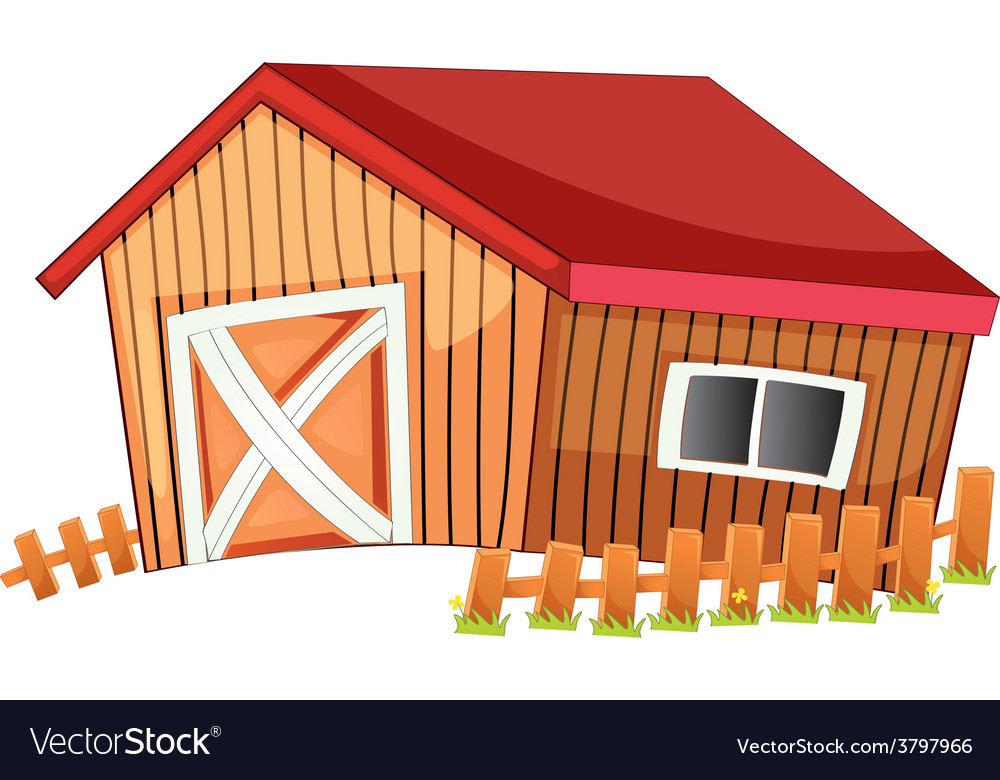 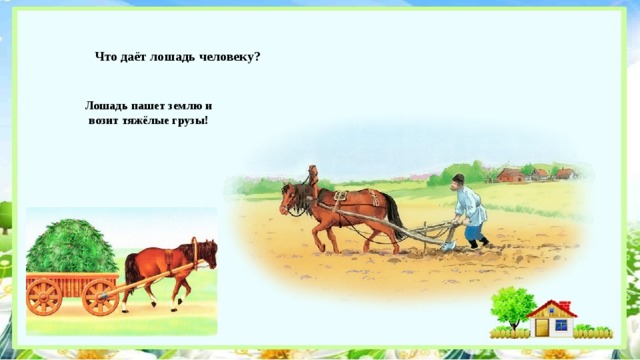 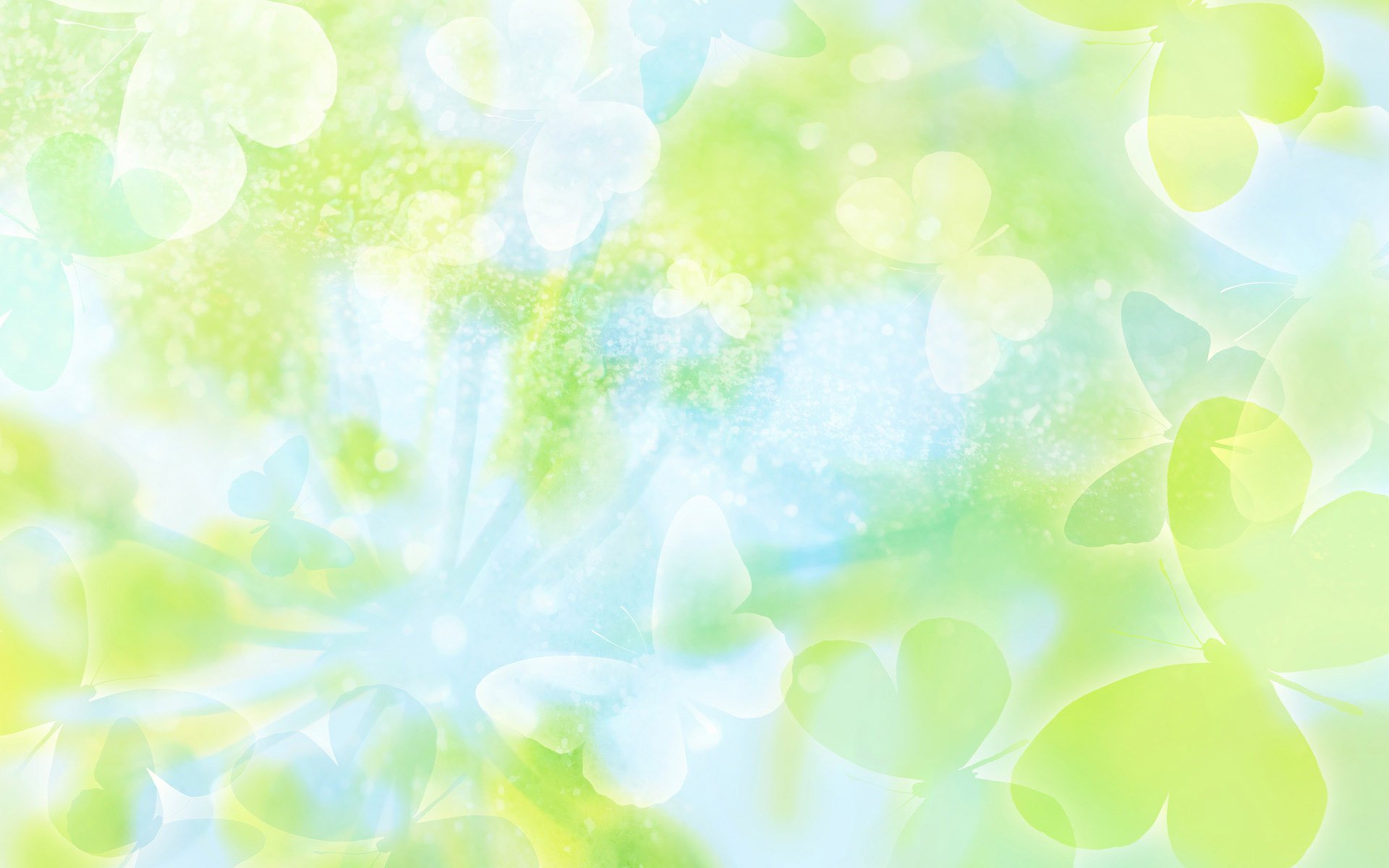 С бородою, а не старик, С рогами, а не бык,Не конь, а брыкается, Доят, а не корова,С пухом, а не птица, Лыко дерет, 
а лаптей не плетет. Кто это? (Коза)
Какую пользу приносит людям коза?
Глядишь — ласкается, Дразнишь — кусается.На цепи сидит, Дом сторожит. (Собака)
Какую пользу приносит человеку собака? 
У собаки есть свой домик, как он называется?
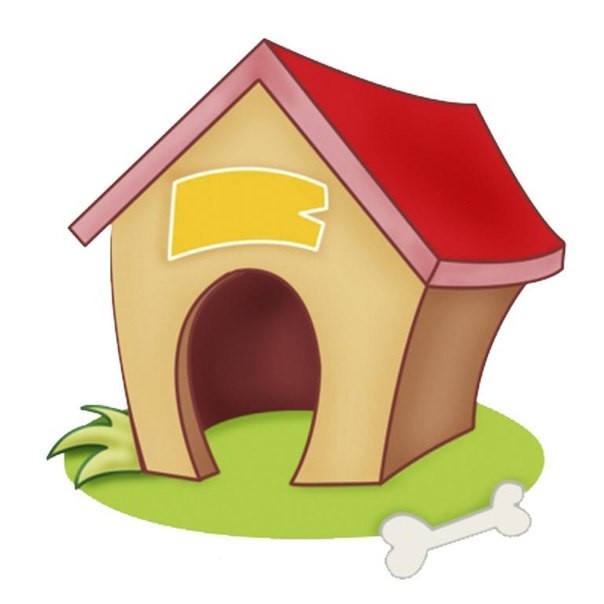 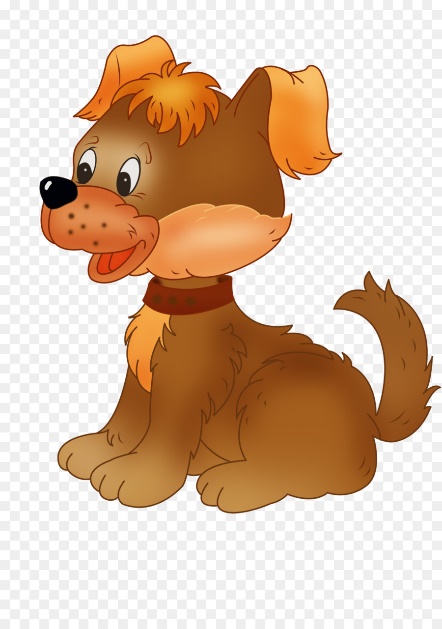 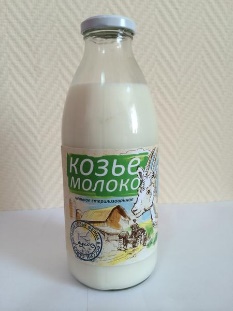 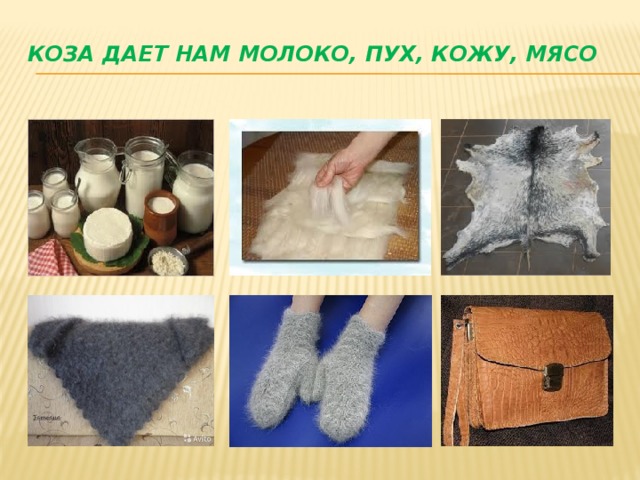 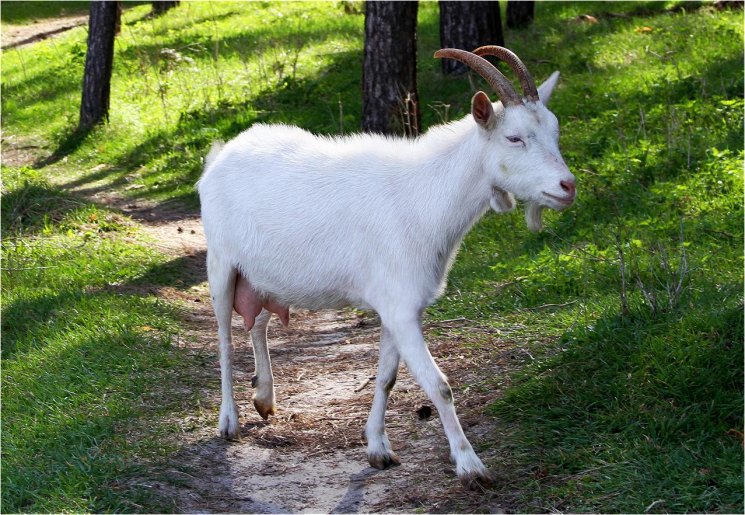 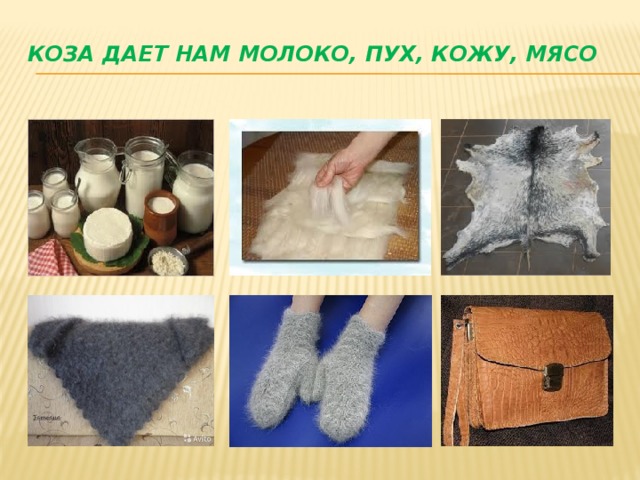 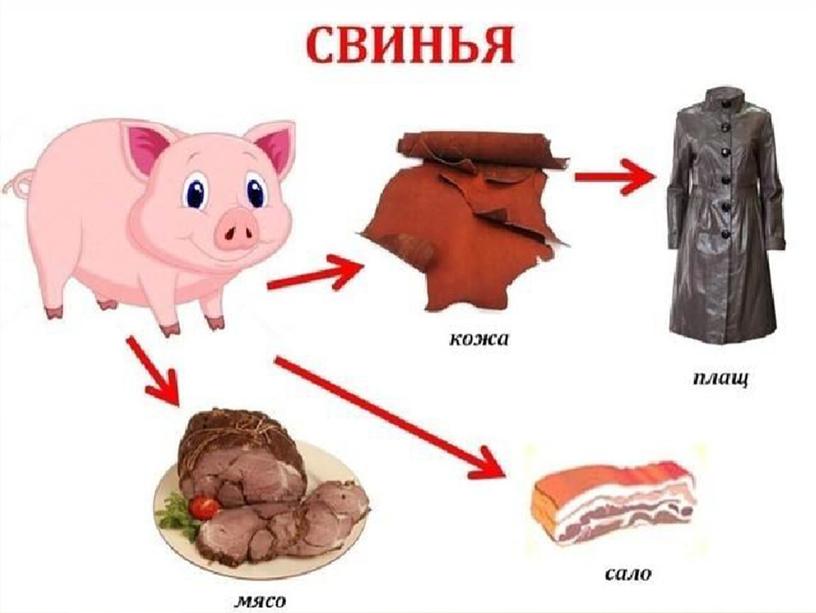 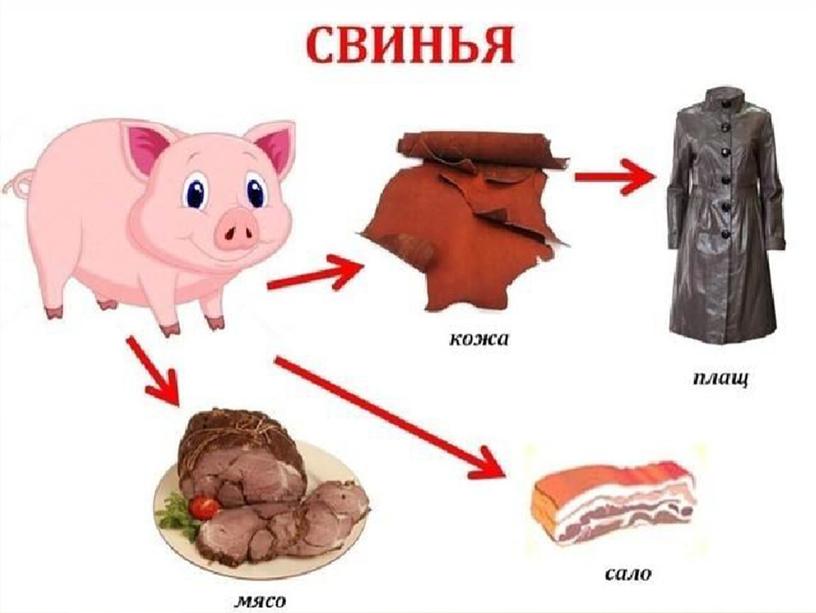 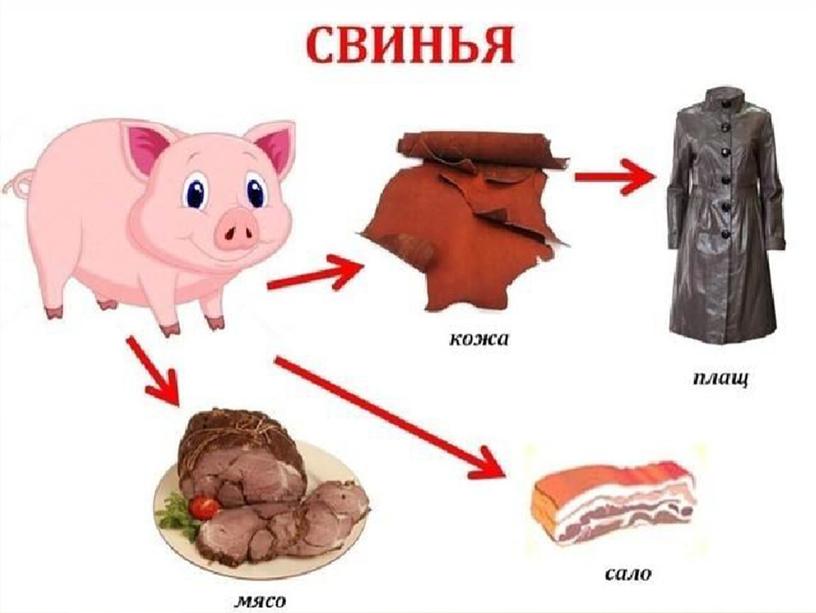 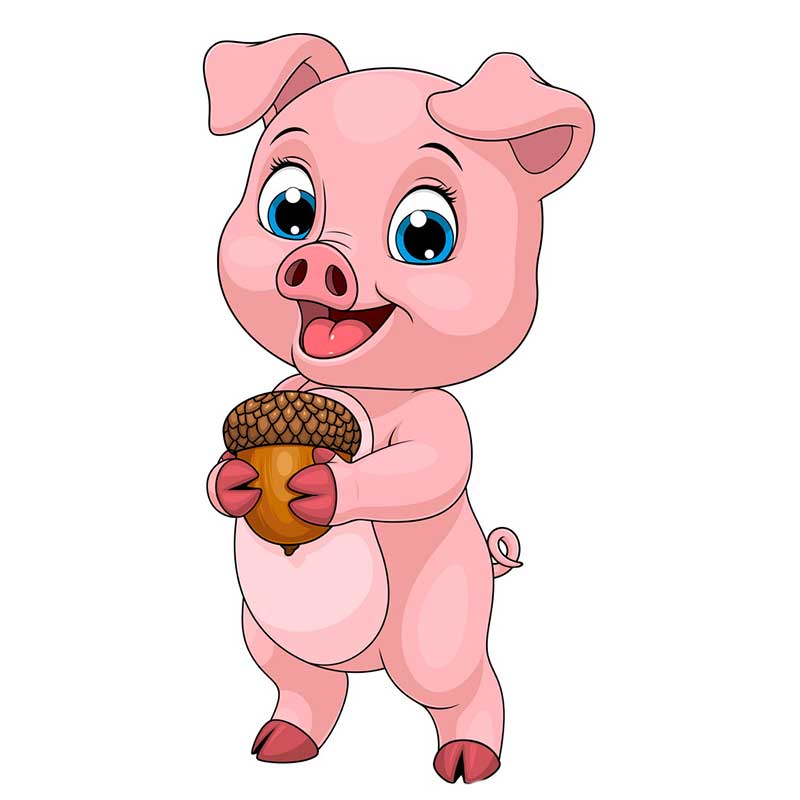 Чок – Чок, пятачок, Сзади розовый крючок,
Посреди бочонок, Голос тонок, звонок.
В луже я лежать люблю, И похрюкивать: 
«Хрю–Хрю» (Поросенок)
А где живут свиньи? 
 Какую пользу приносят человеку свиньи?
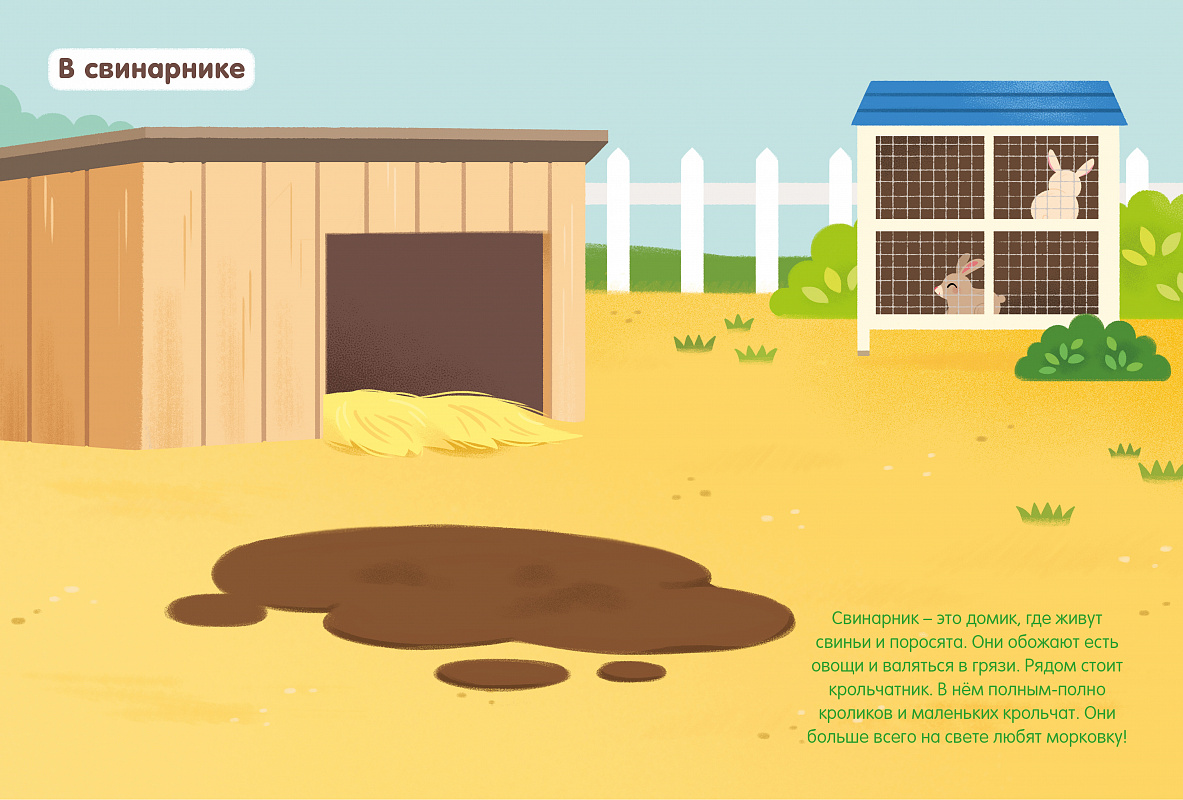 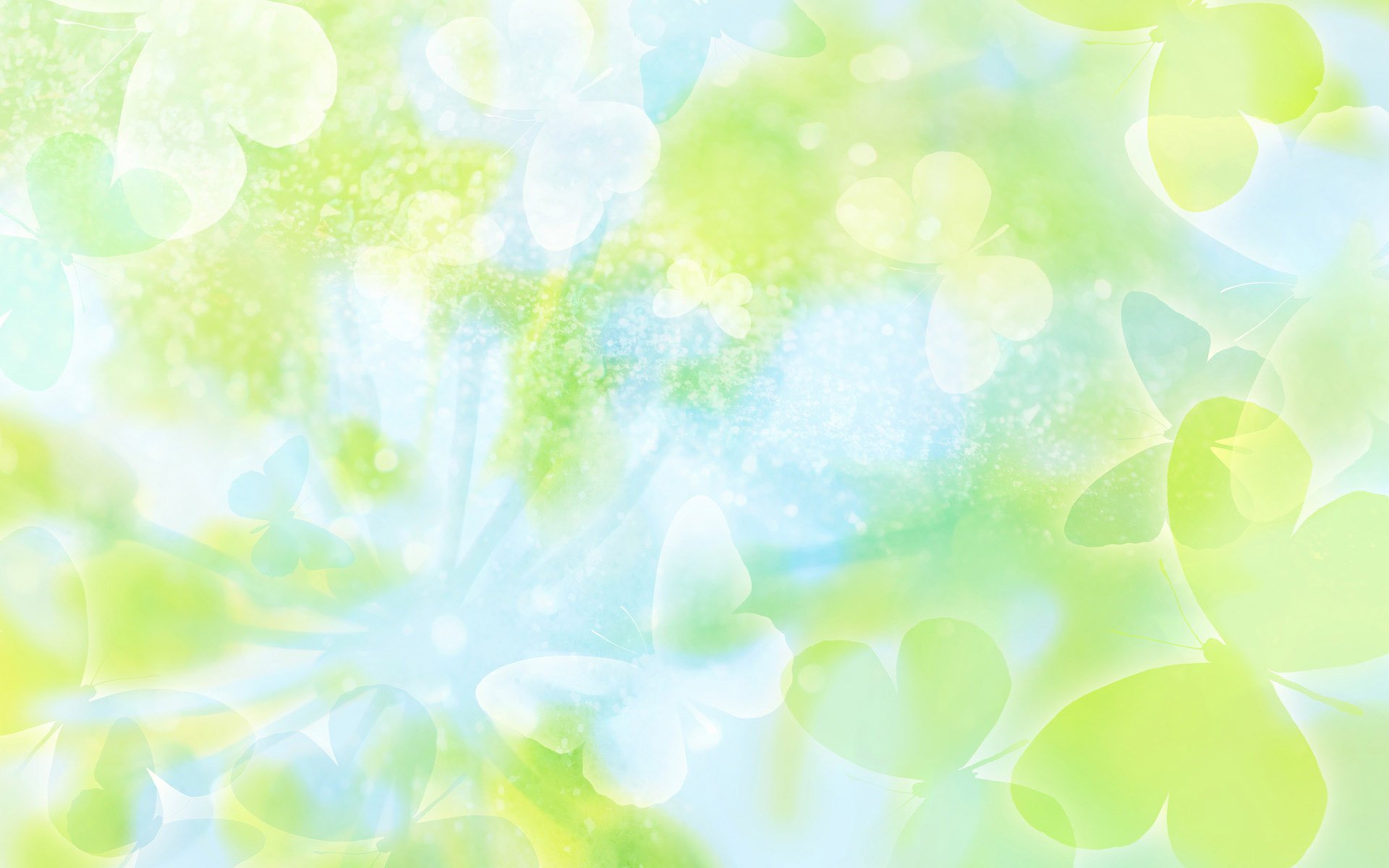 Физминутка «Поросятки».
Лентяи – поросятки           (Округлить руки вдоль туловища)
Не делают зарядки.
И стали неуклюжи             (Раскачиваться из стороны в сторону)
Не вылезти из лужи  
Никак, никак, никак.
А наши – то ребятки          (Руки поднять вверх, к плечам)
Все делают зарядку           (Пальцы сжаты в кулачки)
И делают как нужно          (Руки в стороны, пальцы разжать)
Вот так, вот так!                (Руки к плечам)
Шагают в ногу дружно     (Ходьба на месте)
Вот так, вот так!
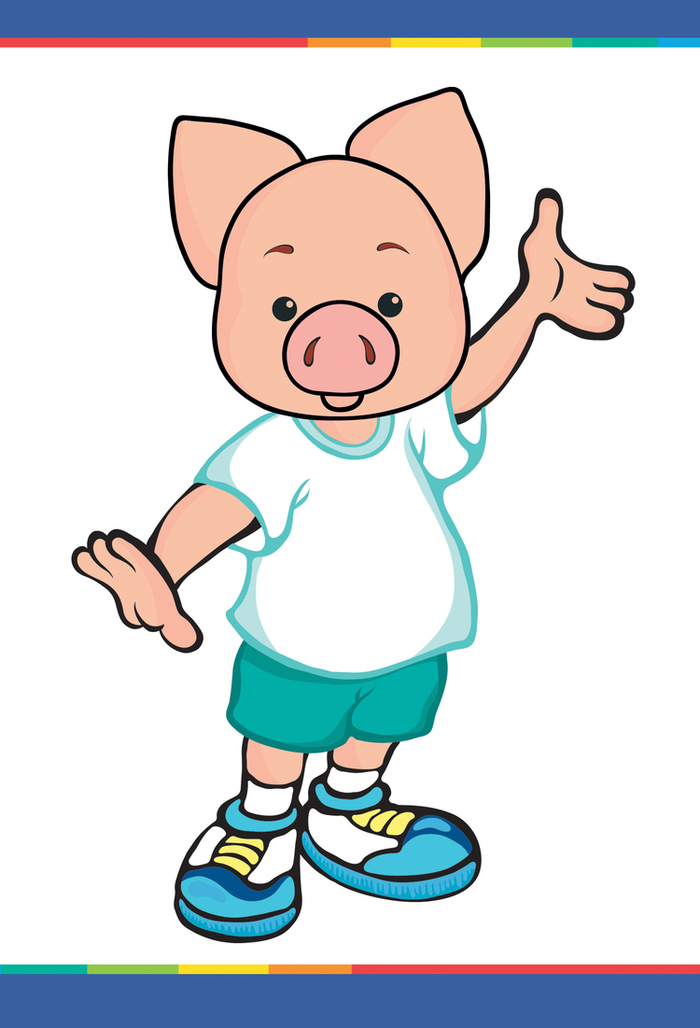 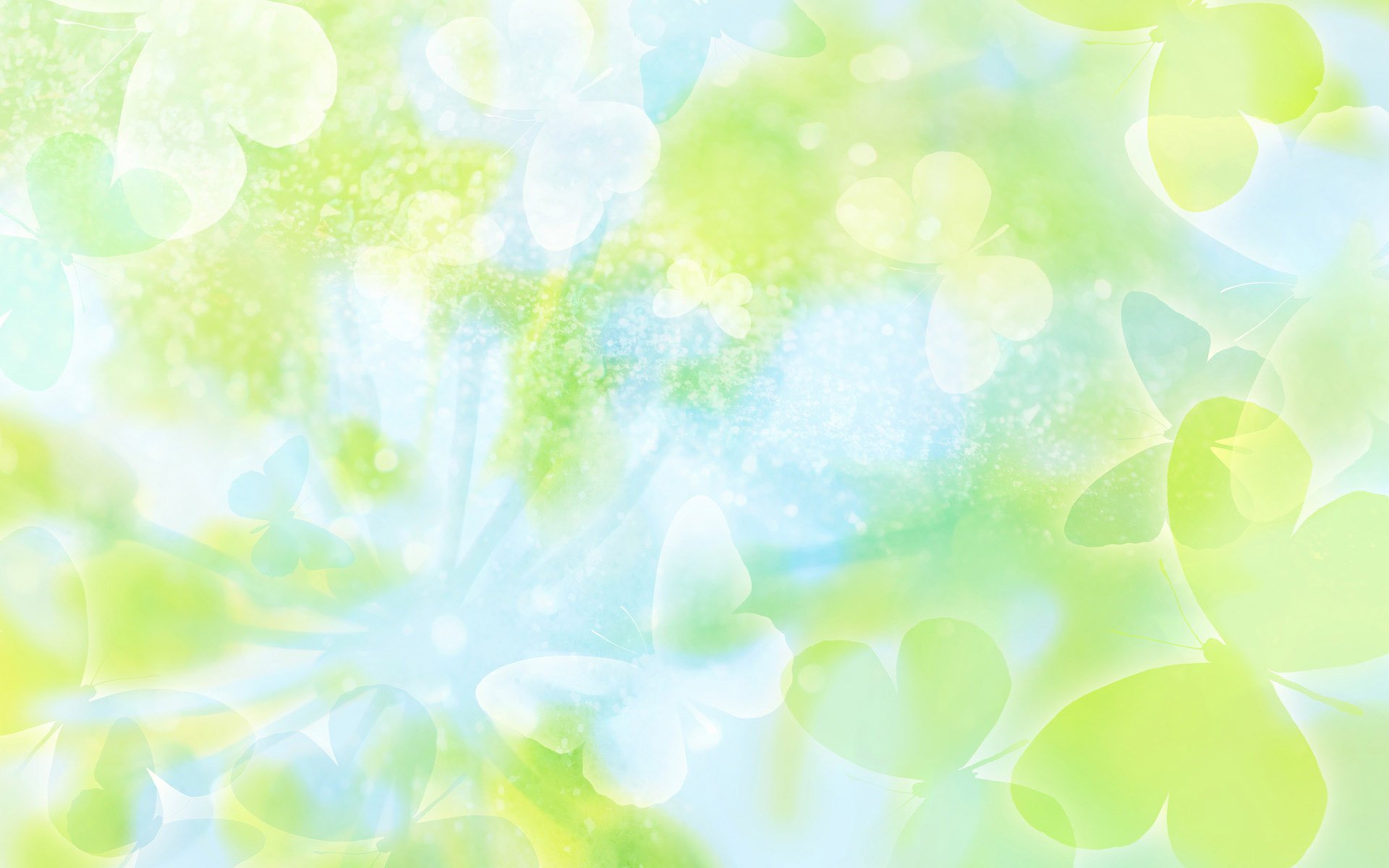 Нужно ли ухаживать за домашними животными?
Как люди ухаживают за домашними животными? (Кормят, поят, убирают)
Корова летом пасется на лугу, а зимой человек кормит ее сеном. Собака очень любит грызть косточки; кошка пьет молоко и ест рыбу, а лошадь кормят овсом.
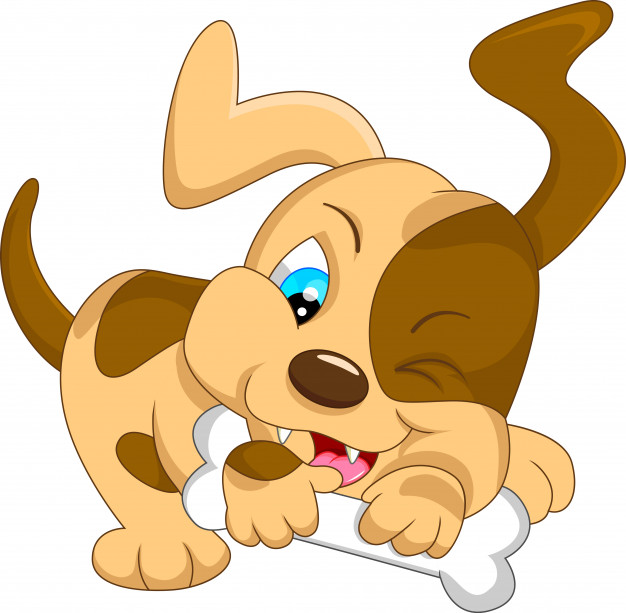 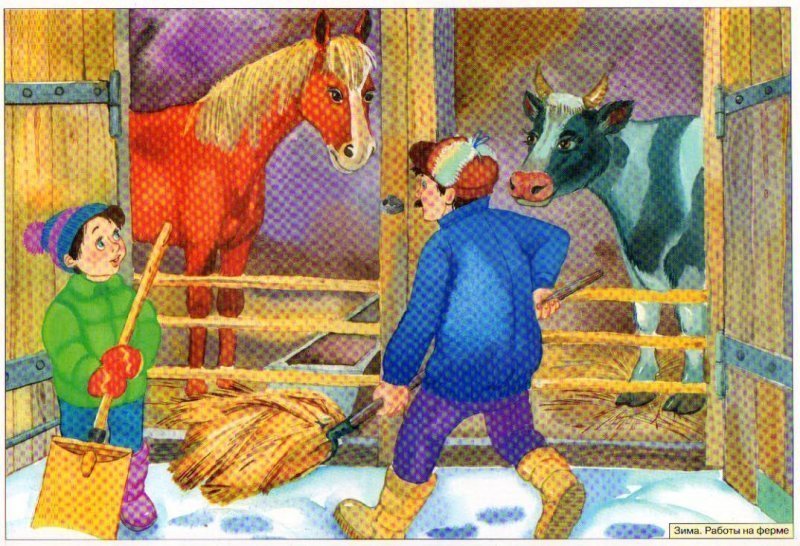 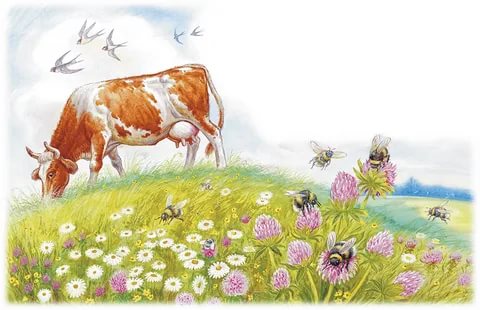 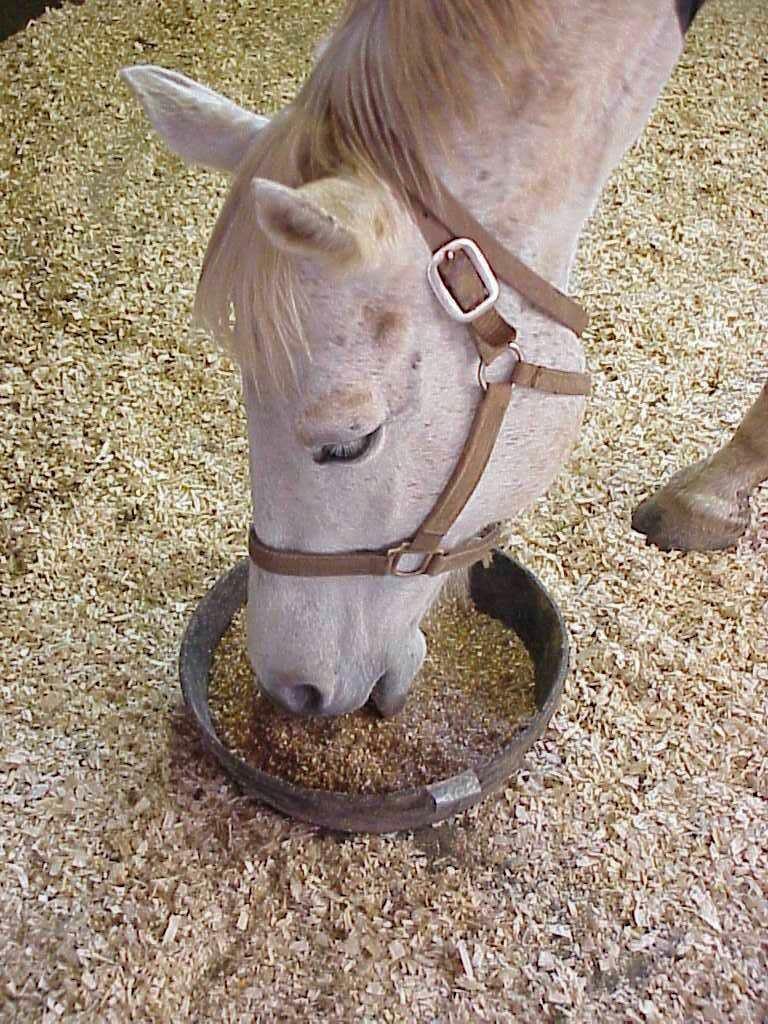 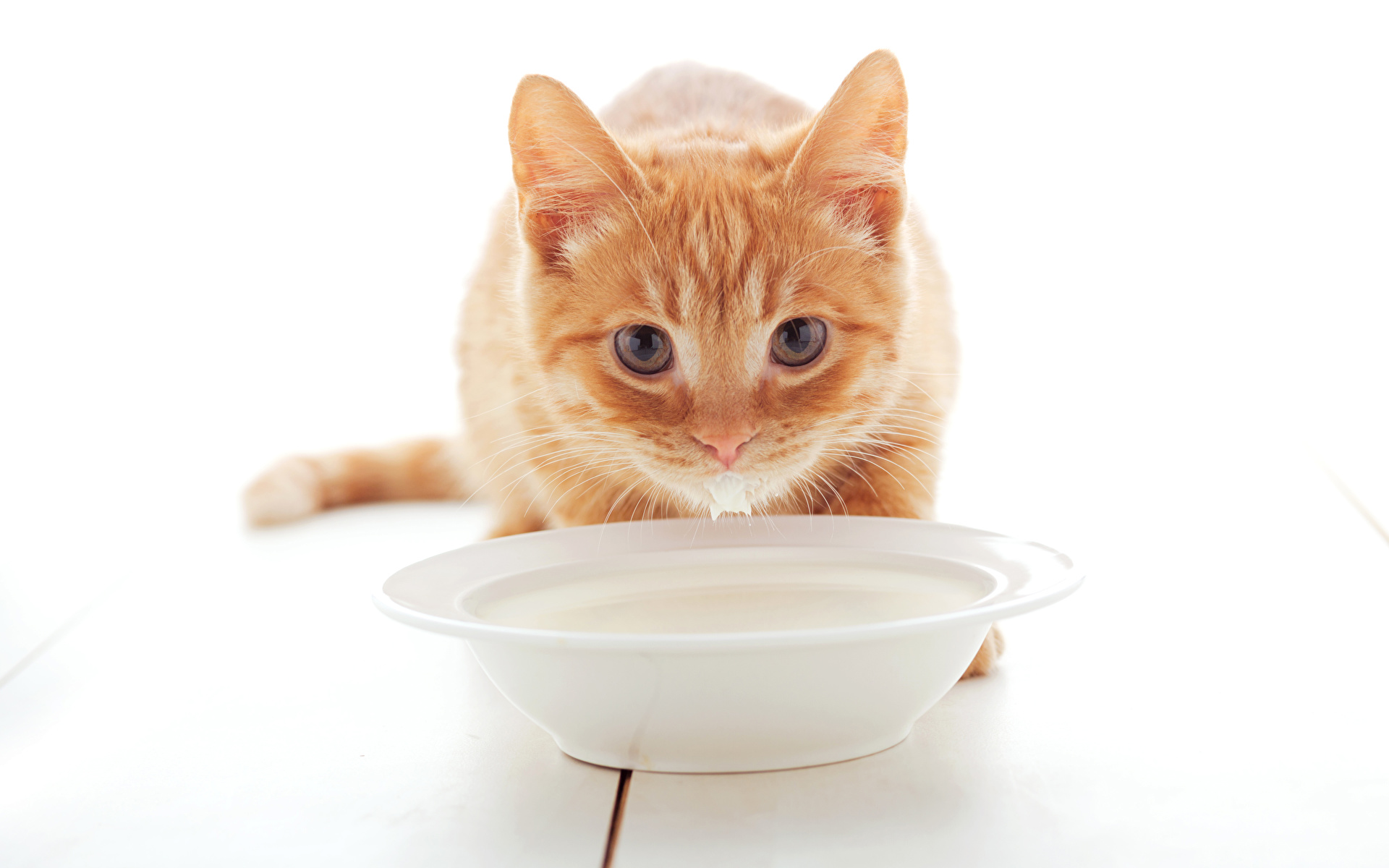 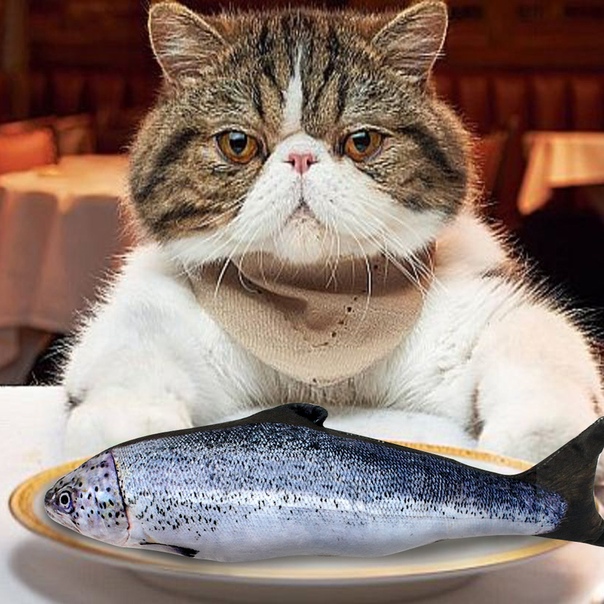 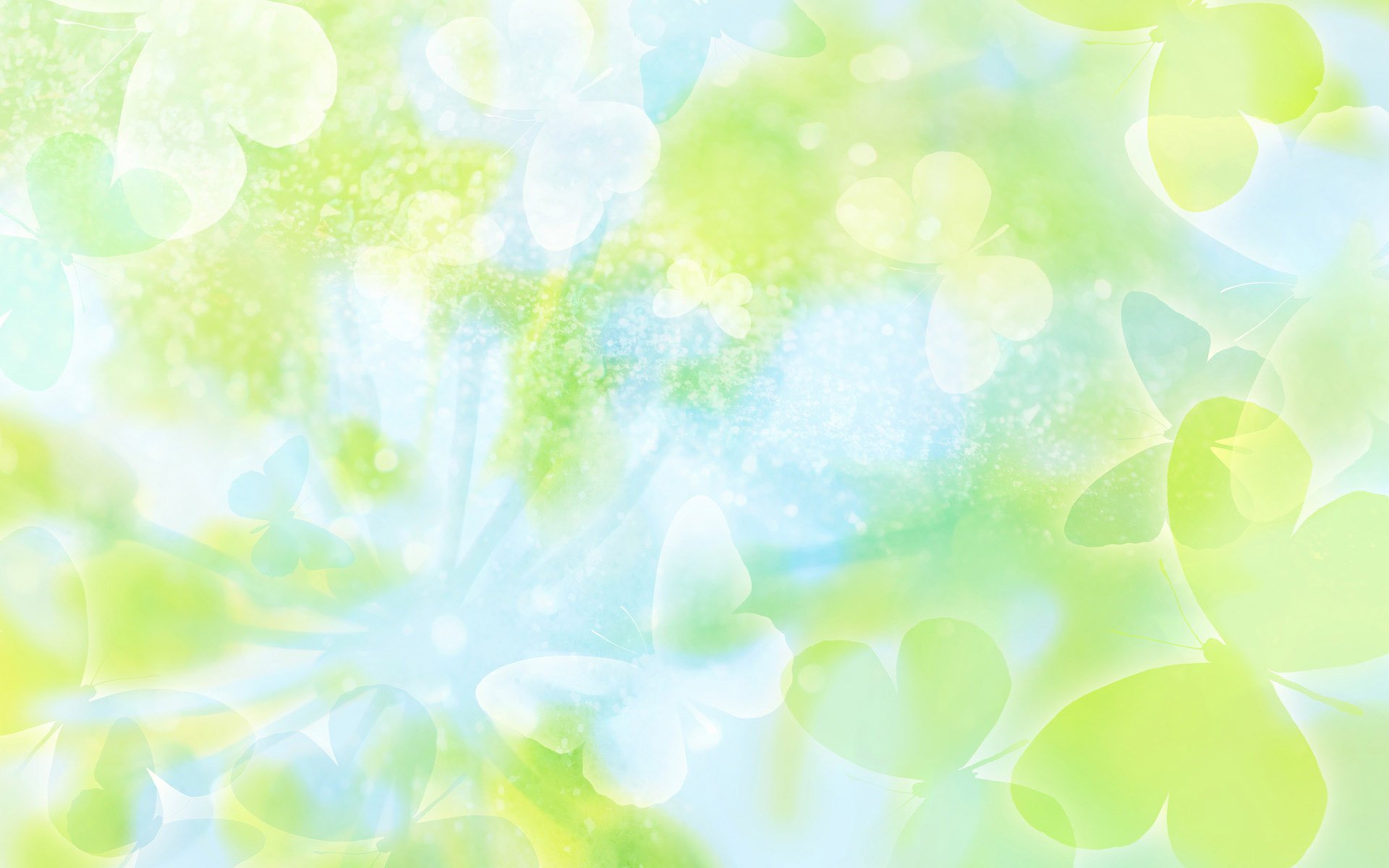 Дидактическая игра: «Чья еда?»
Я буду говорить названия различных кормов, а вы называете животное, которое питается этим кормом.
- Сено, рыба, косточка, овес, трава, молоко.
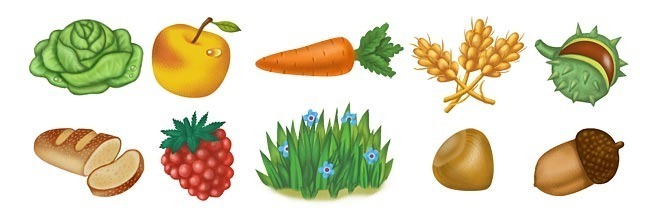 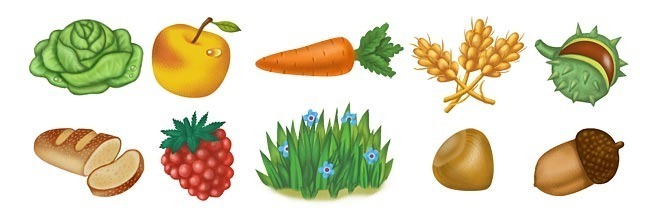 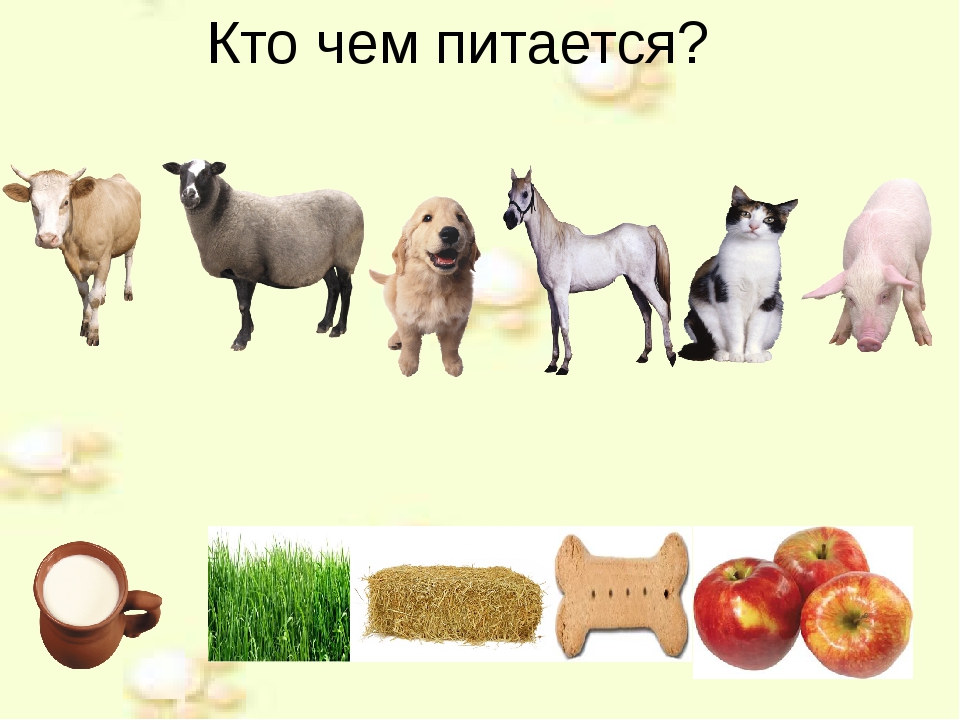 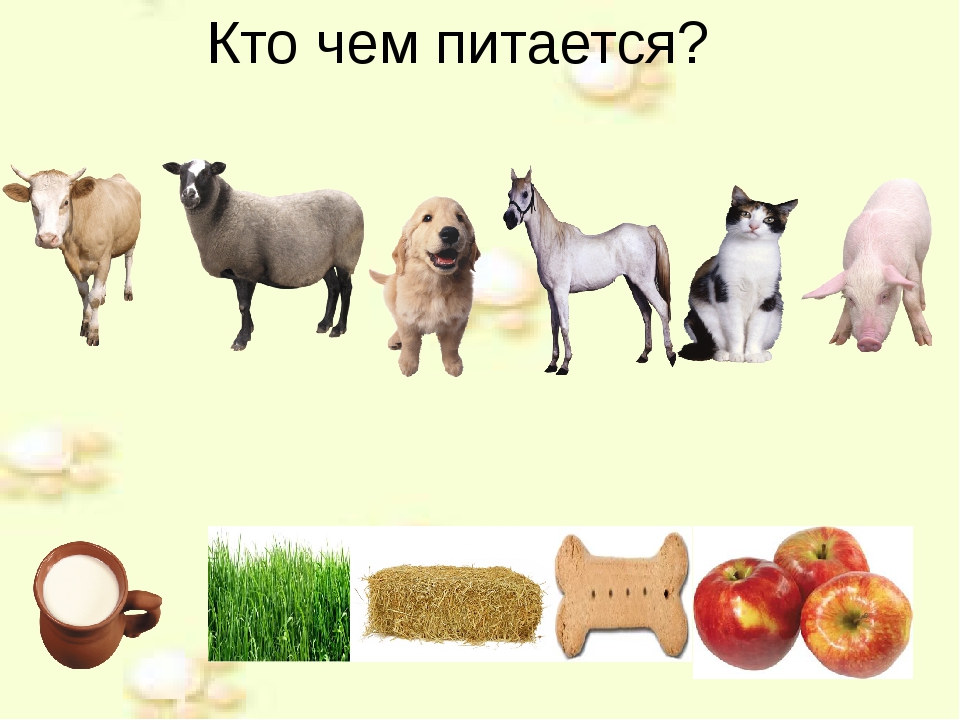 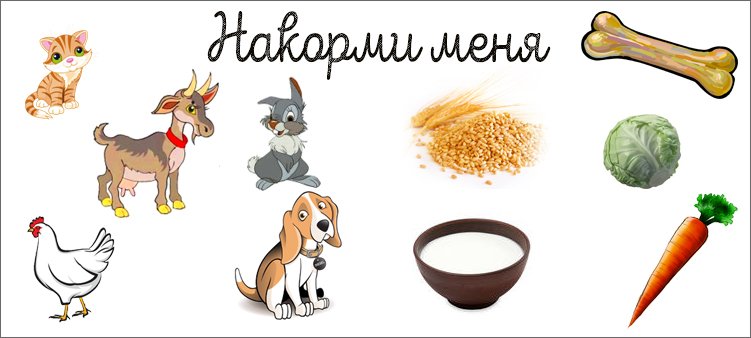 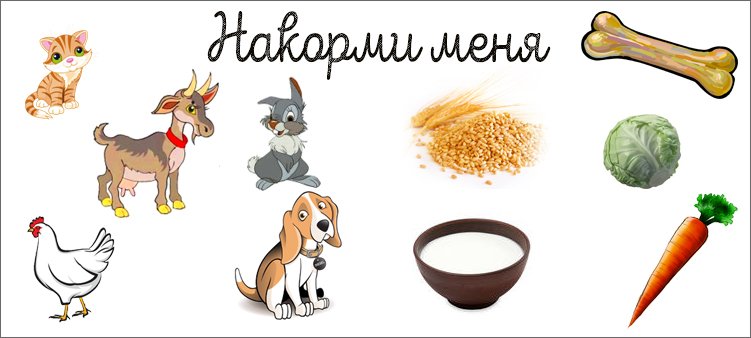 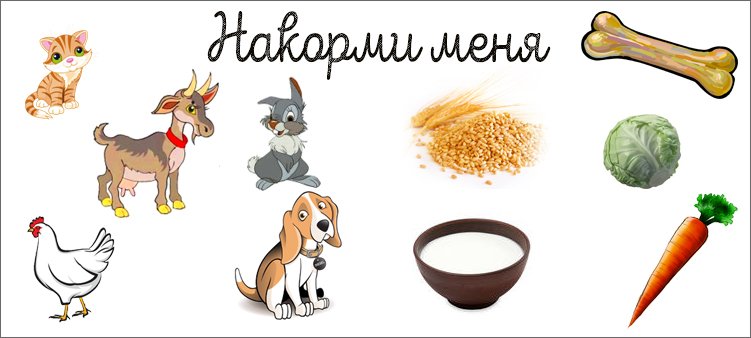 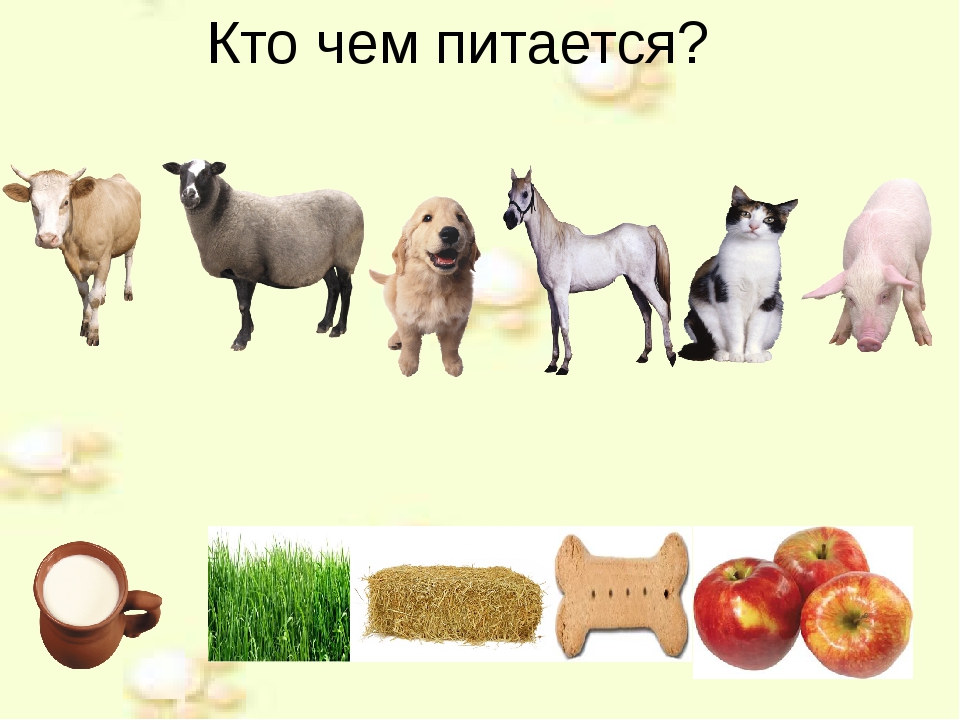 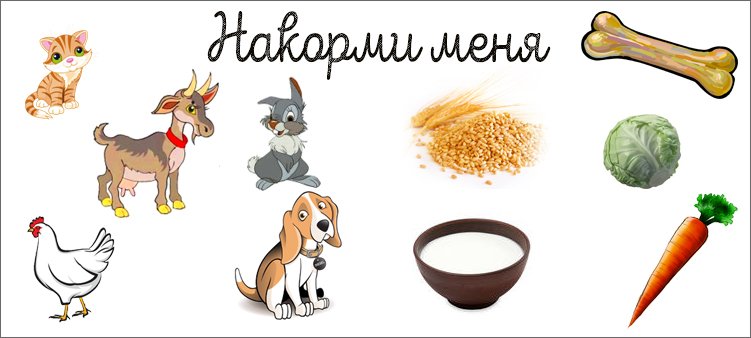 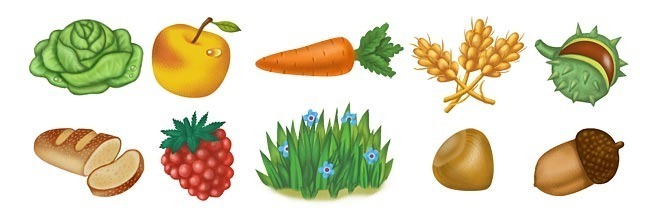 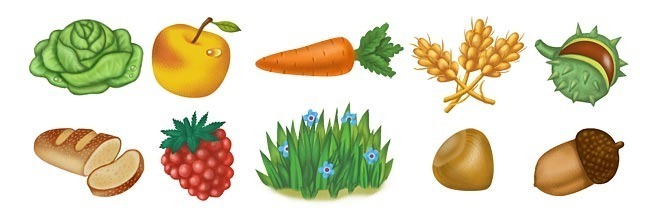 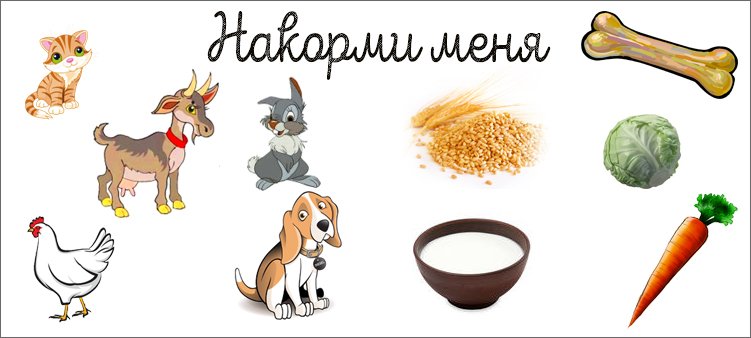 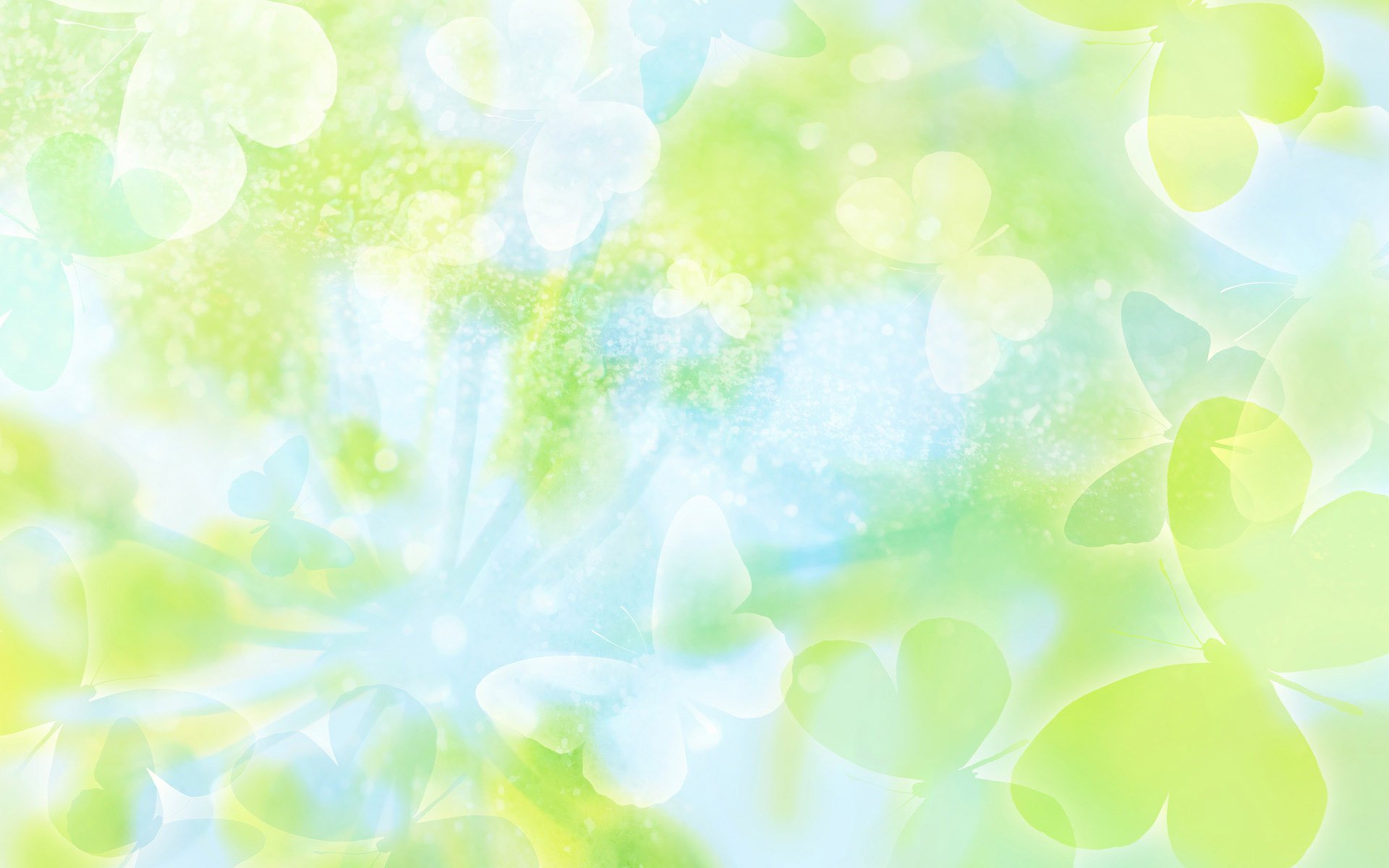 Игра «Животные и их детеныши». 
У лошади – жеребенок,
У коровы – теленок,
У козы – козленок,
У овцы – ягнёнок,
У собаки – щенок,
У кошки – котенок,
У свиньи – поросенок.
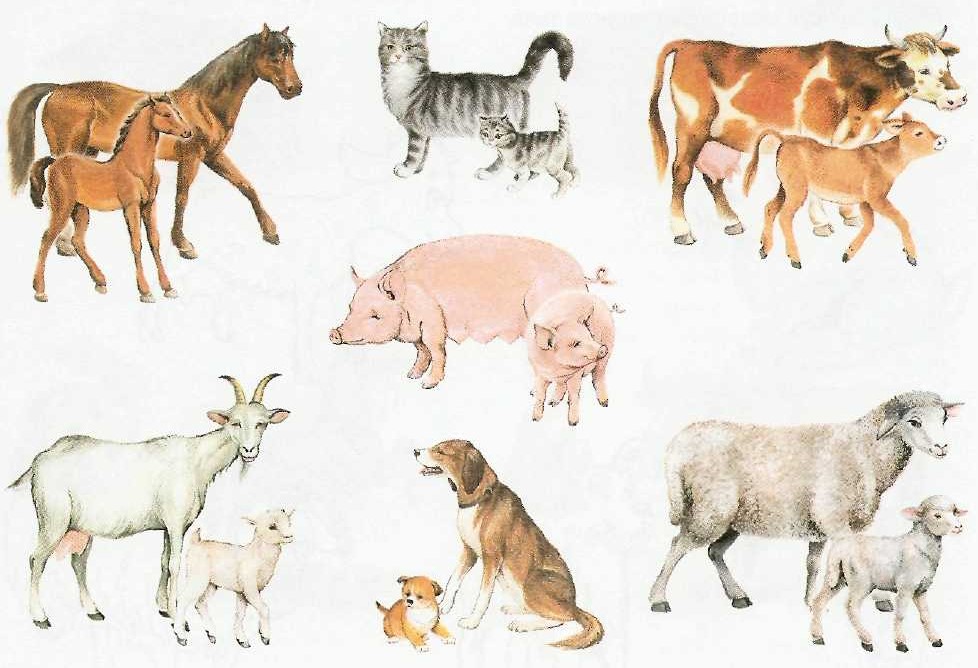 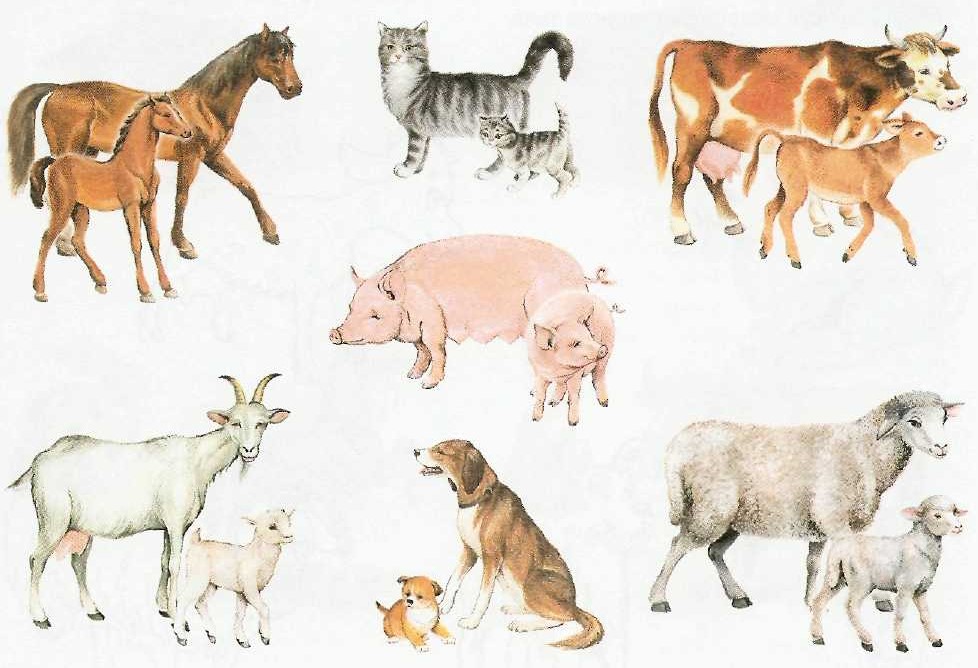 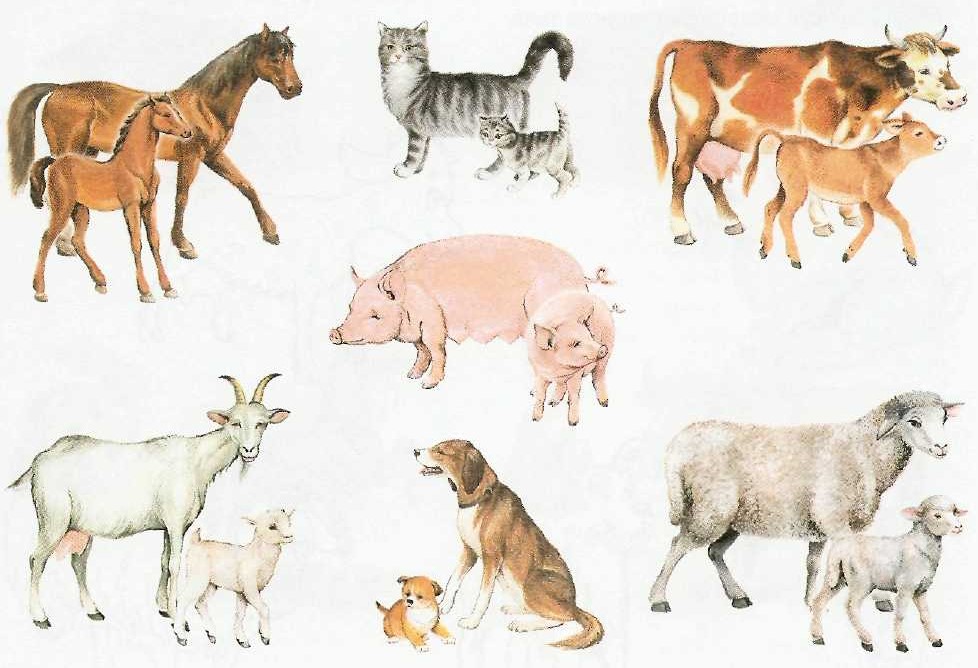 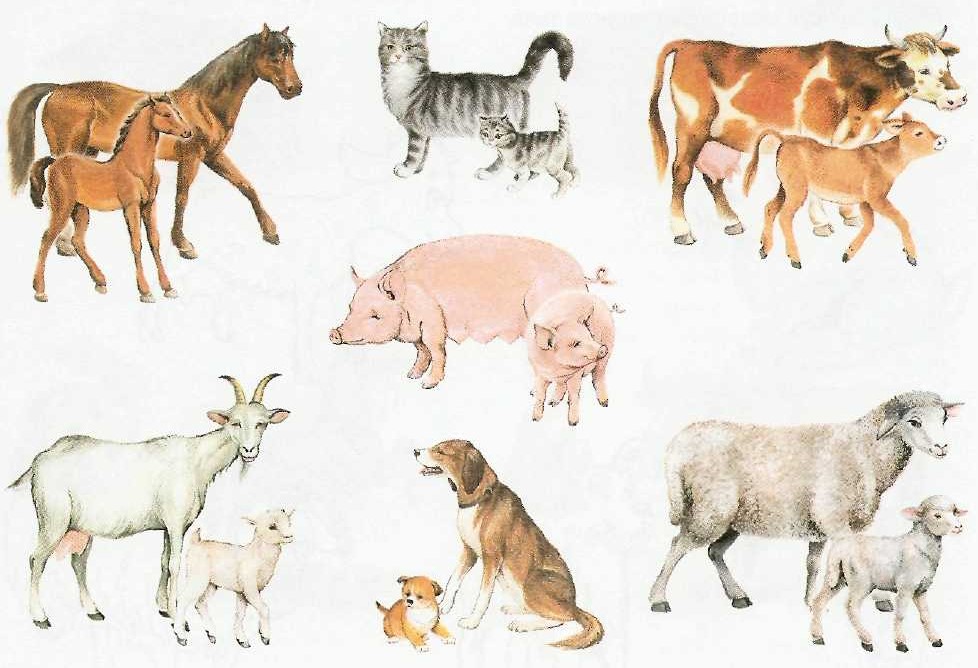 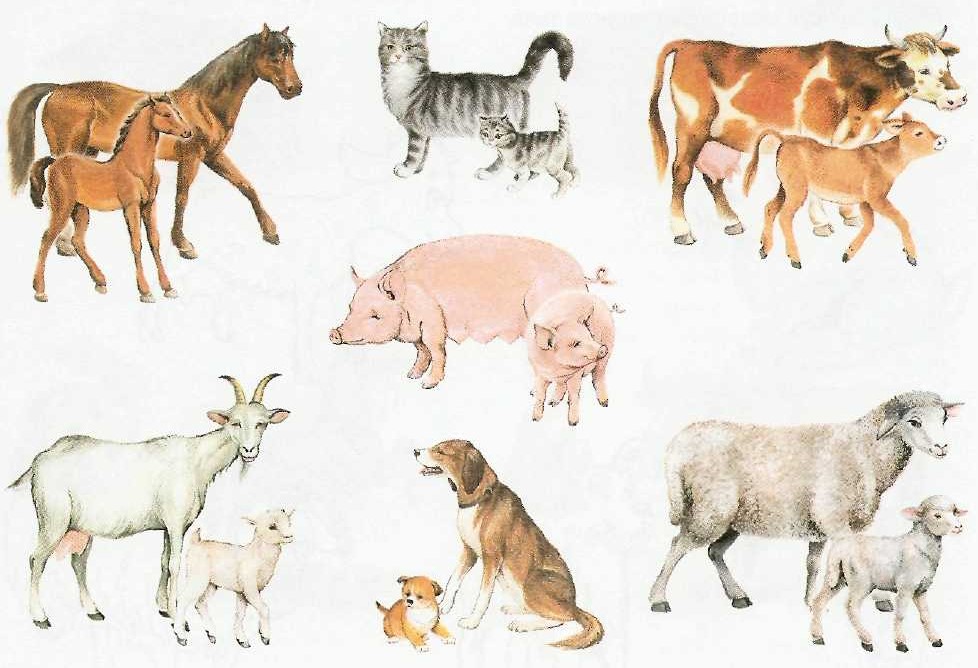 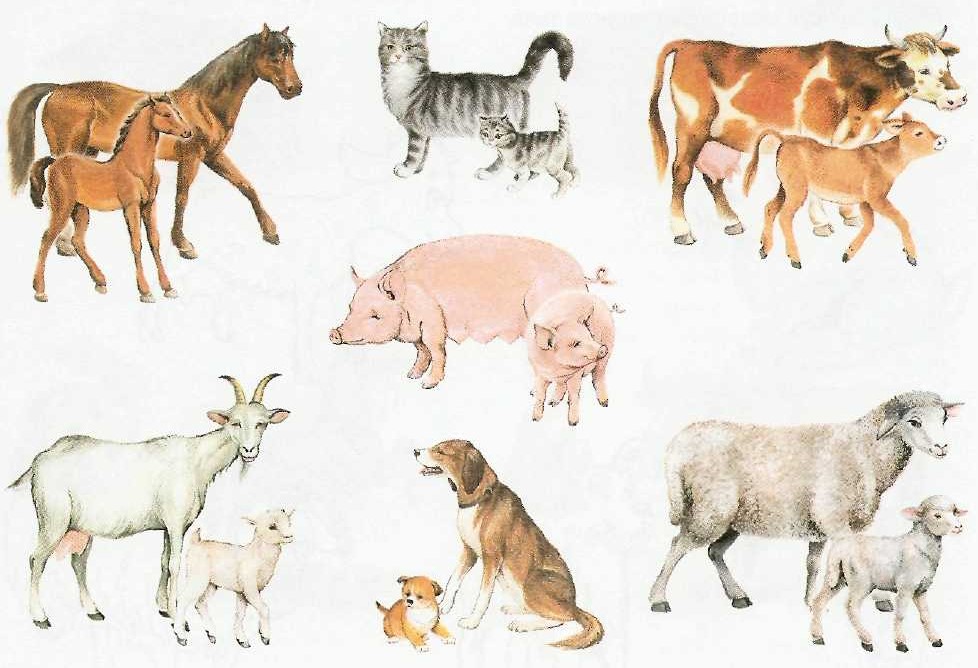 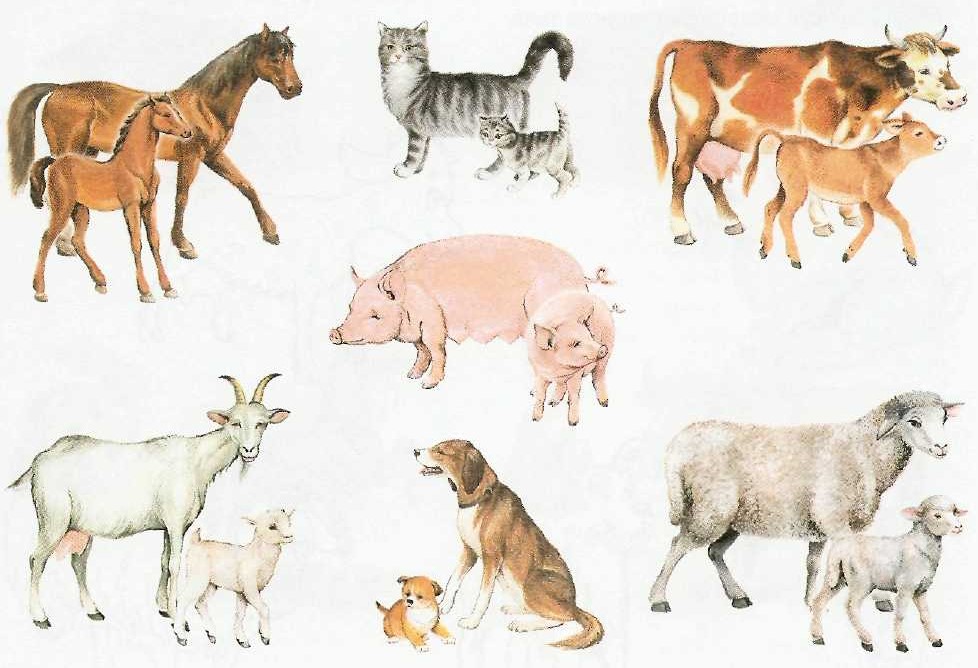 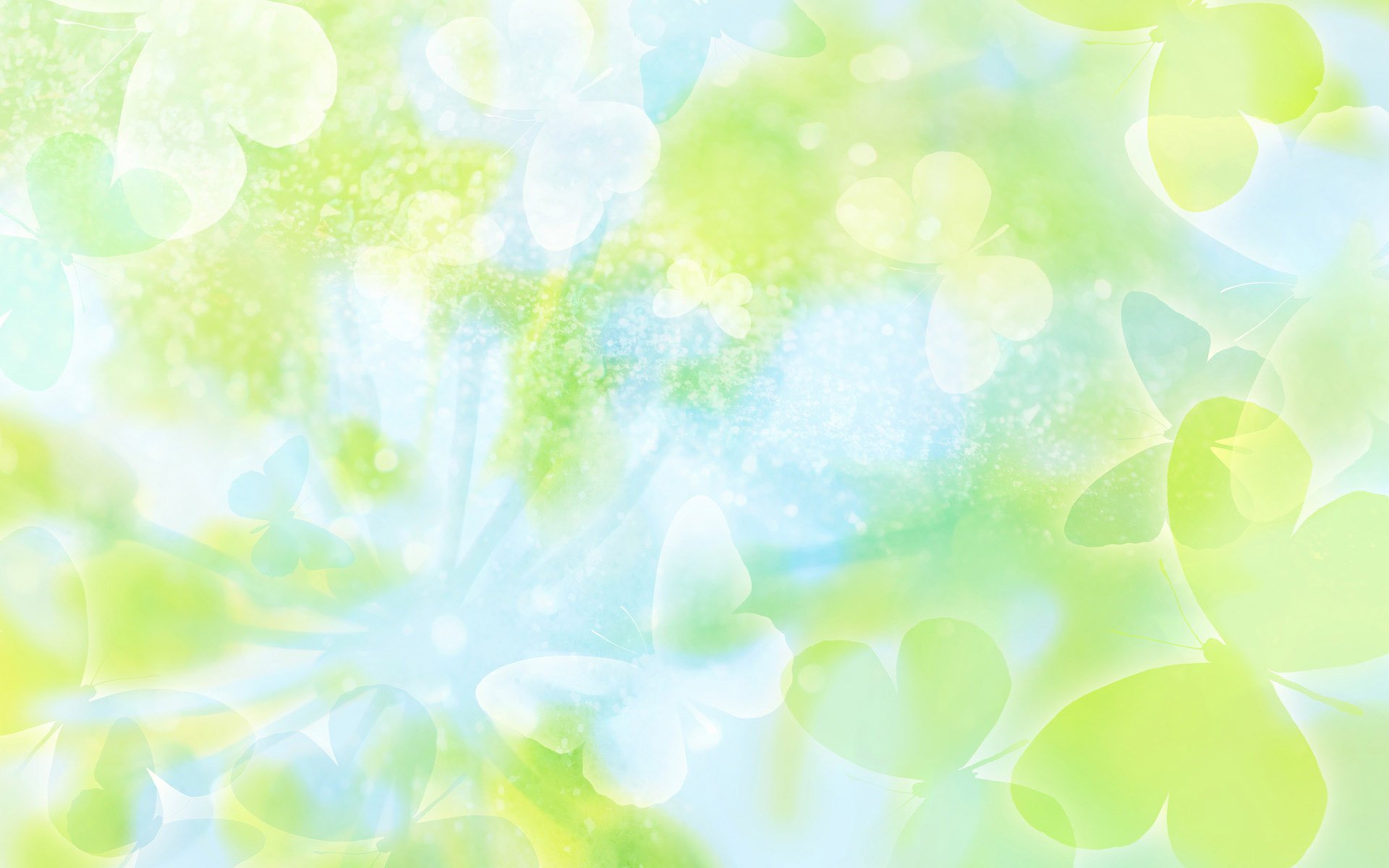 Лепка «Моя кошечка»
Разомнем в руках пластилин, чтобы он стал мягче, и из него легко можно было лепить. Из большего кусочка слепим туловище. Чтобы получилось туловище - слепим колбаску (овал, рассечем стеком колбаску с двух сторон – это лапки.
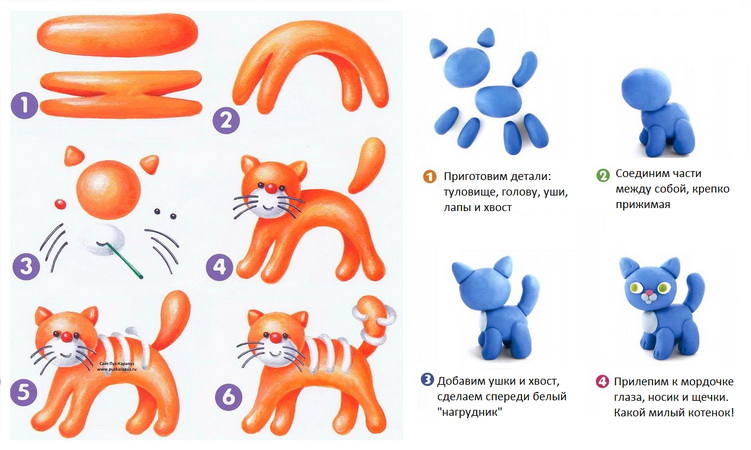 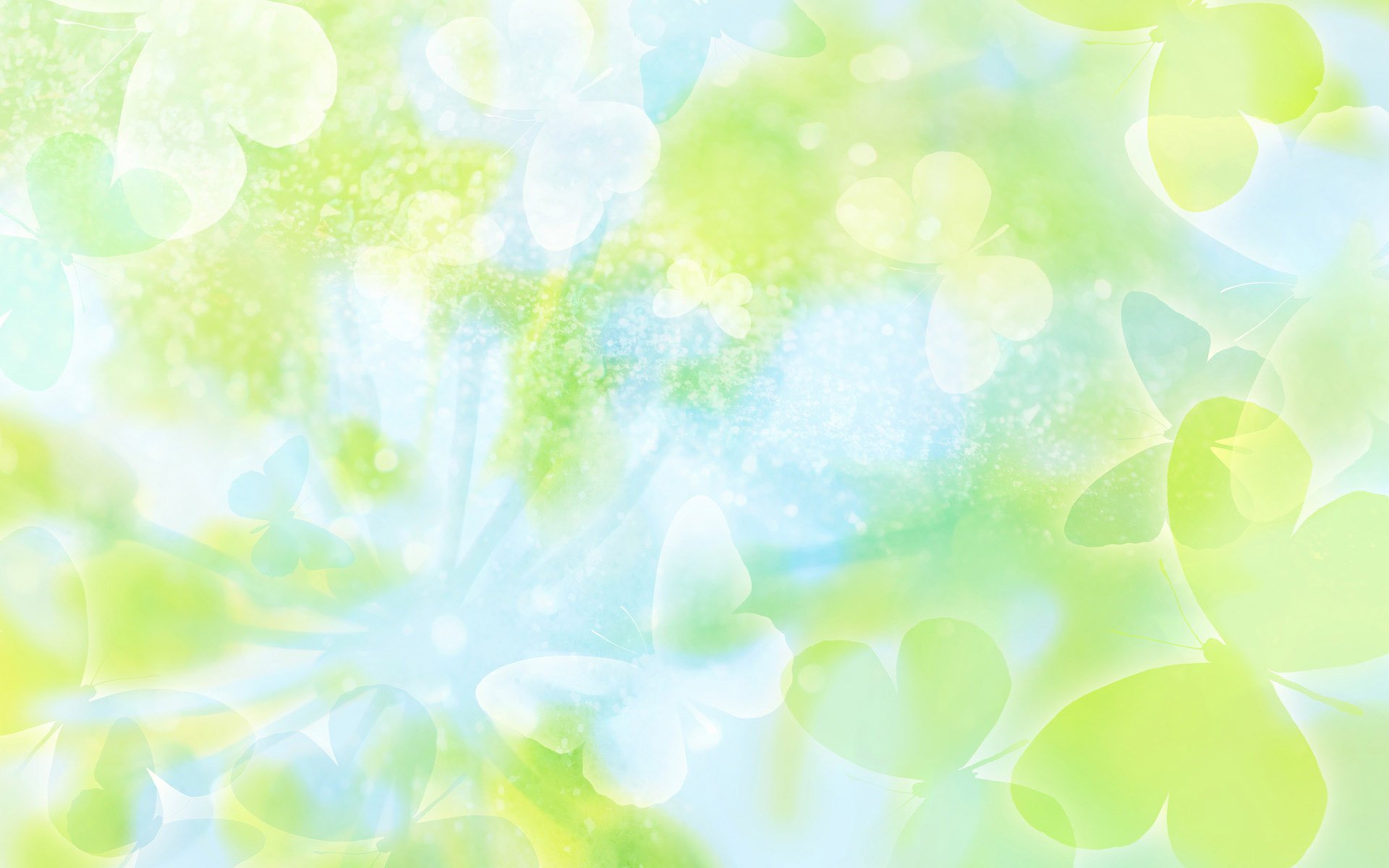 Рефлексия
- О чем мы говорили на занятии?
- Что понравилось больше всего?
- Что мы сделали своими руками?
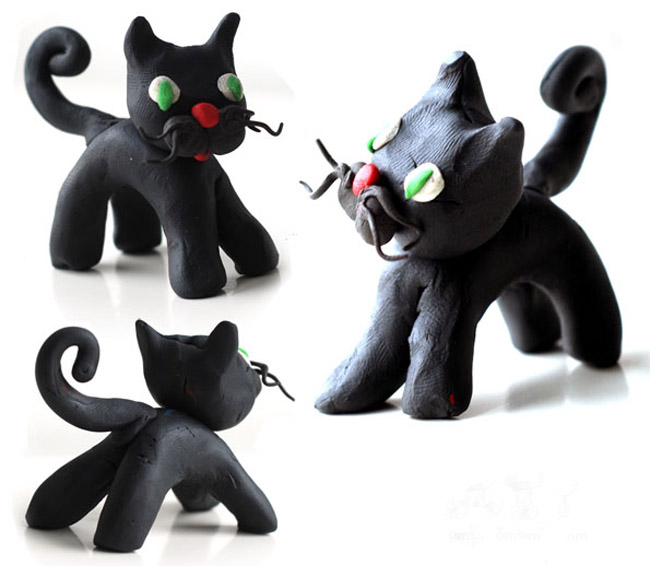